Vortex Dynamics: the Crossroads of Mathematics, Physics and Applications
December 3-8, 2023.   Hangzhou, China
Vortex interactions shape the evolution of force, acoustics and magnetic field
Linlin Kang

Research Assistant Professor, College of Engineering
Westlake University
Splitting and coupling in vortex dynamics


Magnetic-vortical interactions on magnetic splitting
Background: splitting and coupling of fundamental dynamic process
The research objects of modern vortex dynamics focus on nonlinear viscous flow
Aerodynamic diagnosis of complex turbulent flows
Unsteady fluid-structure interaction
Coupling mechanism of shearing, compression and thermodynamics
……
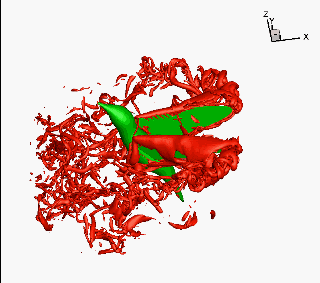 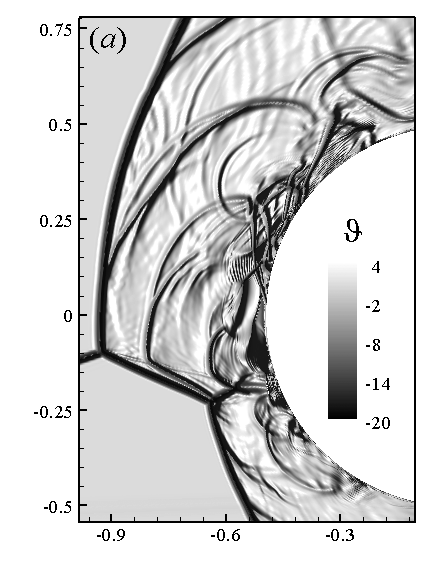 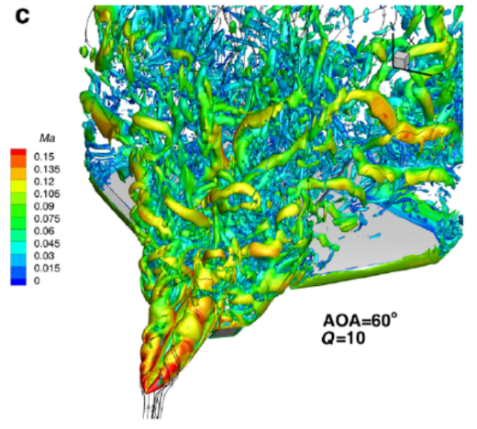 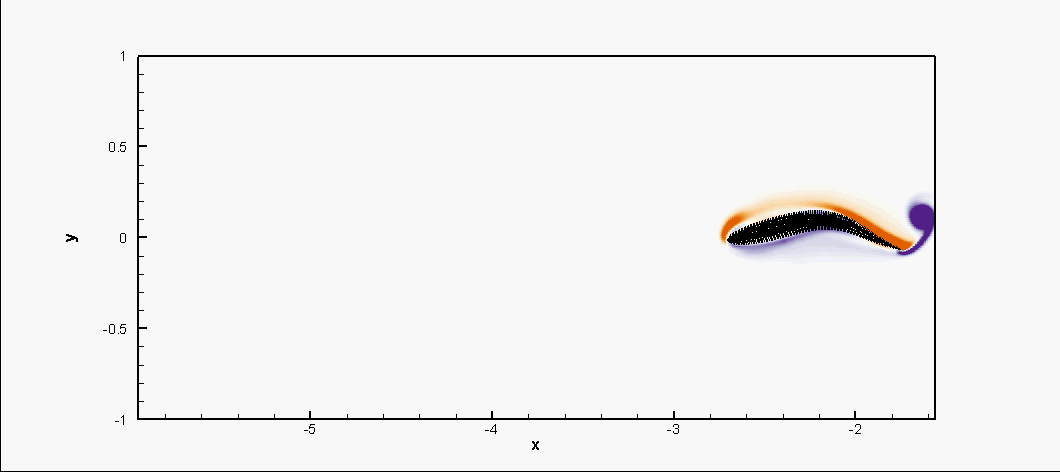 Flow around aircraft
Bird flying
Fish swimming
Hypersonic flow
3
Background: splitting and coupling of fundamental dynamic process
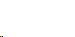 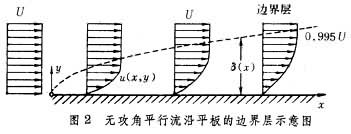 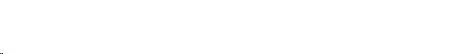 4
Background: how do vortex affect force dynamics & other process?
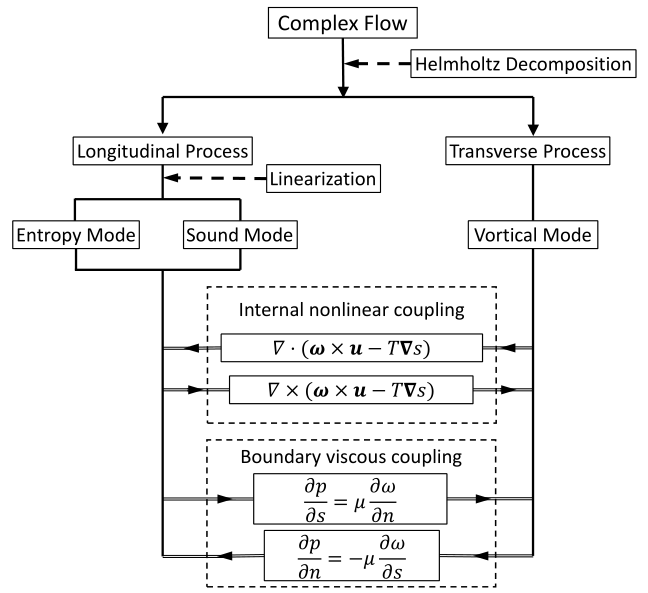 Compression
Shearing
Surface deformation
Replace other variables with vorticity as much as possible
How do vorticity affect the sound and entropy?
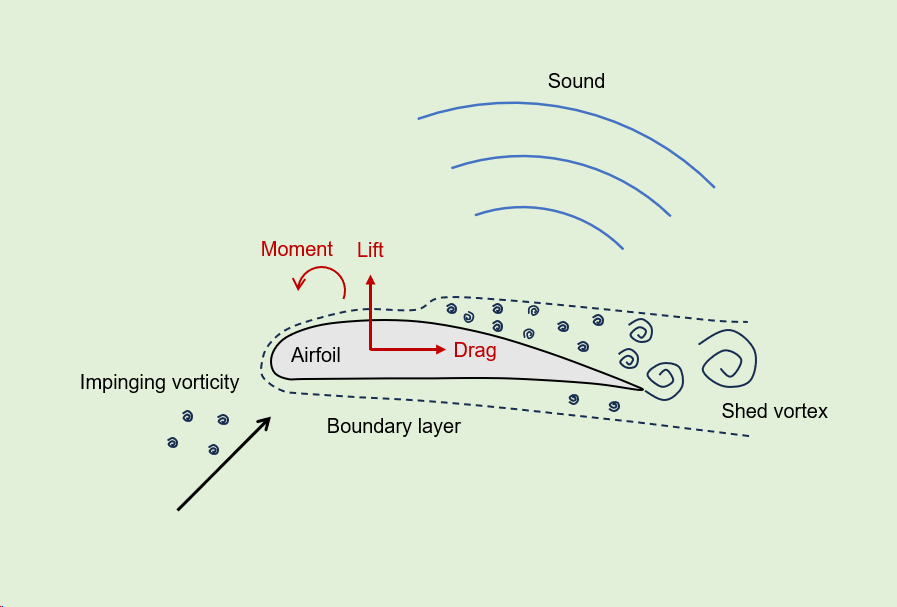 5
Force Decomposition: impulse theory
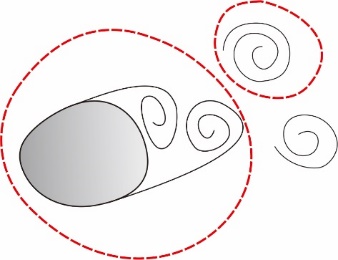 Minimum-domain impulse theory
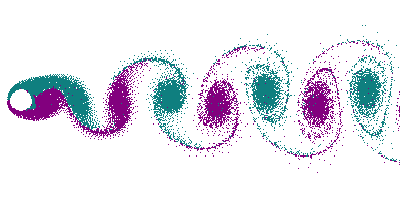 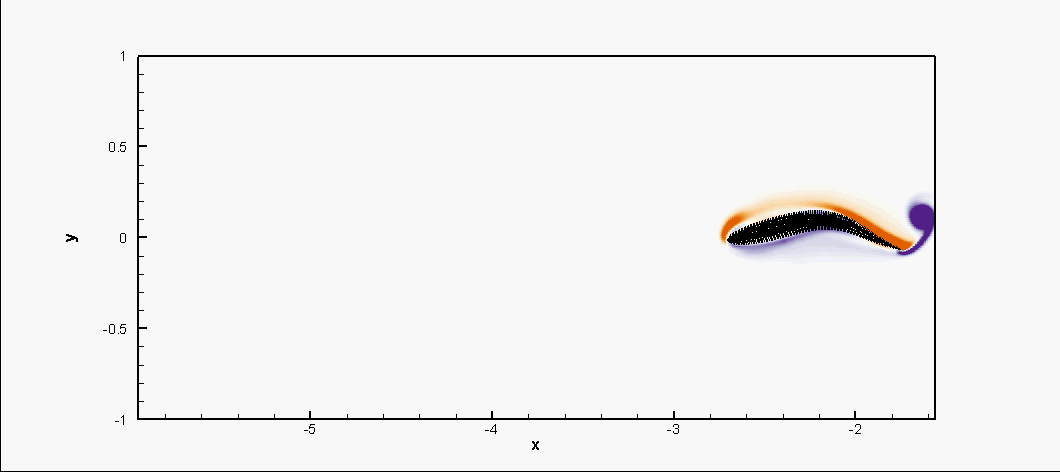 Theor. Appl. Mech. Lett., 2017; Phys. Fluids, 2018
6
Force Decomposition: impulse theory
Application: “Lighthill’s Conjecture” about fish schooling
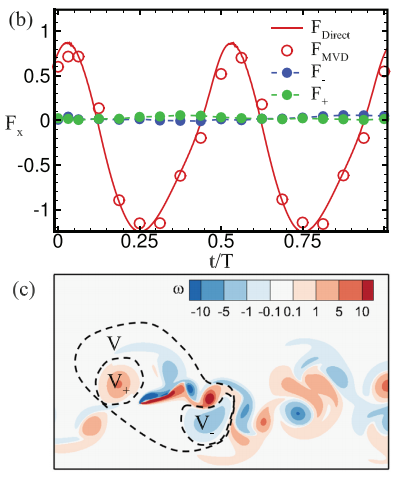 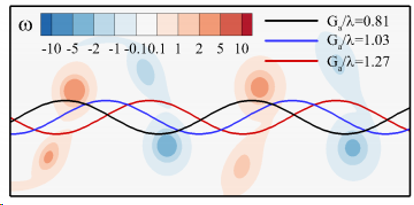 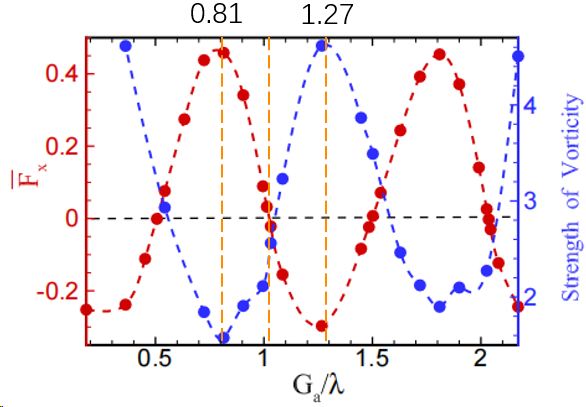 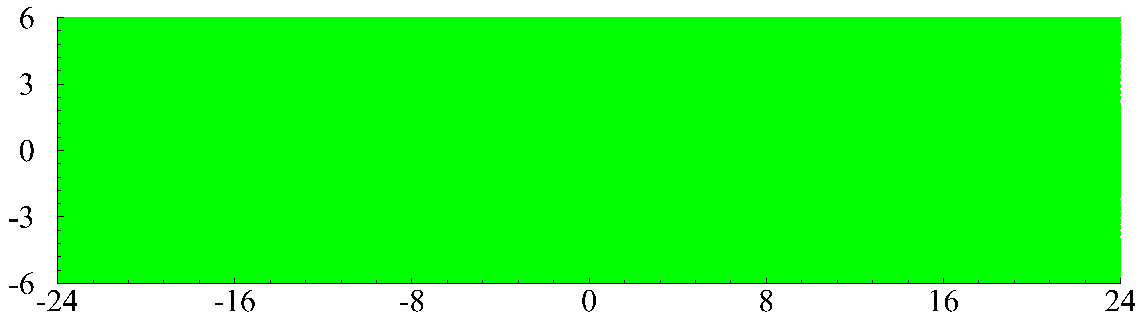 Evolution of vortical structures of two-plate system
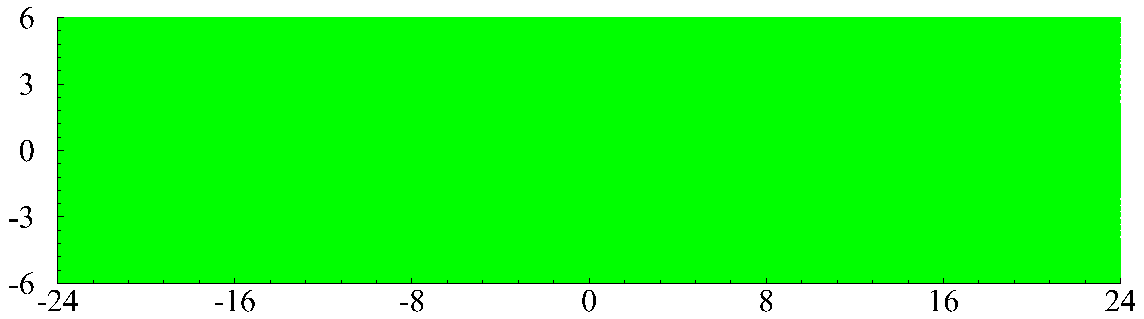 Phys. Fluids, 2021, 2022
7
Force Decomposition: impulse theory
Application: Force contributed by DMD modes
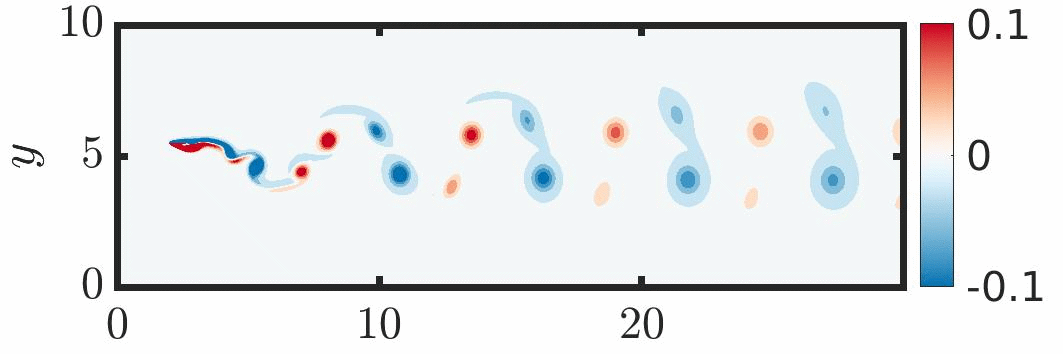 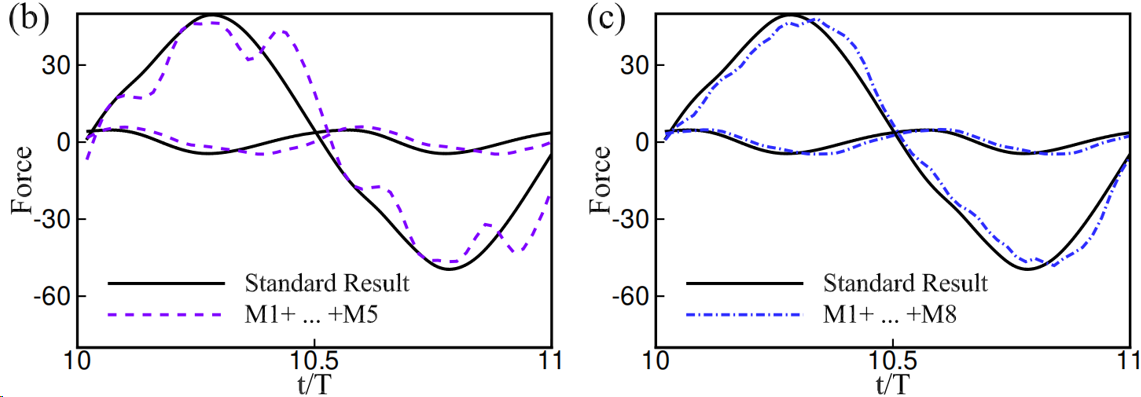 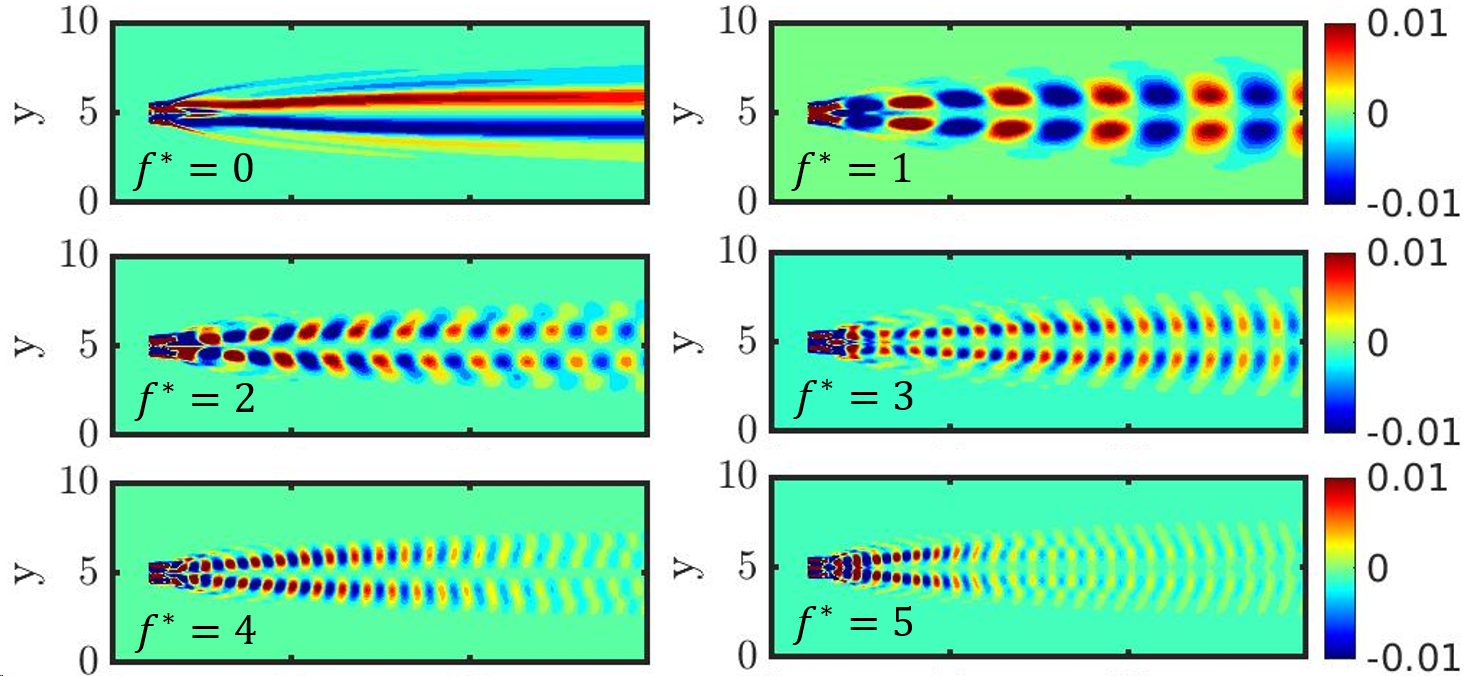 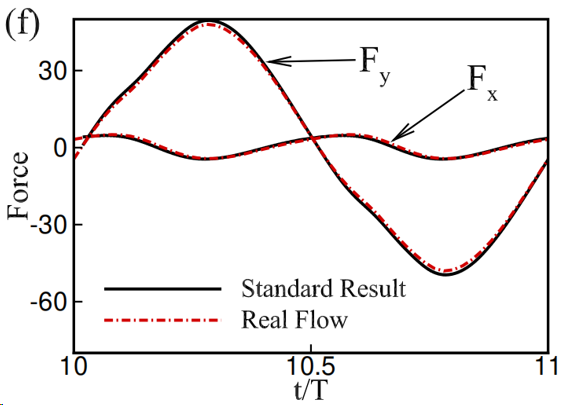 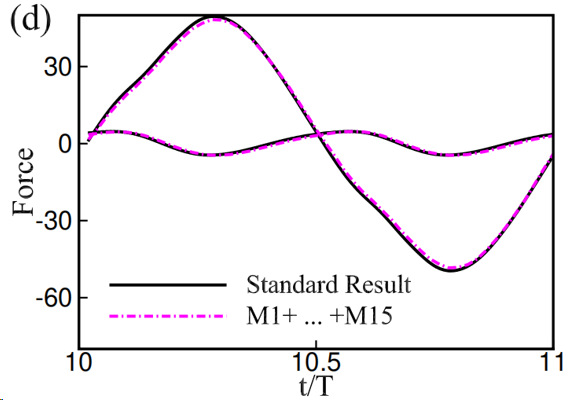 Phys. Fluids, 2023, Editor’s pick
8
Force Decomposition: modified force element theory
Application: “fast-close-slow-open” motion is beneficial for jellyfish-like propulsion
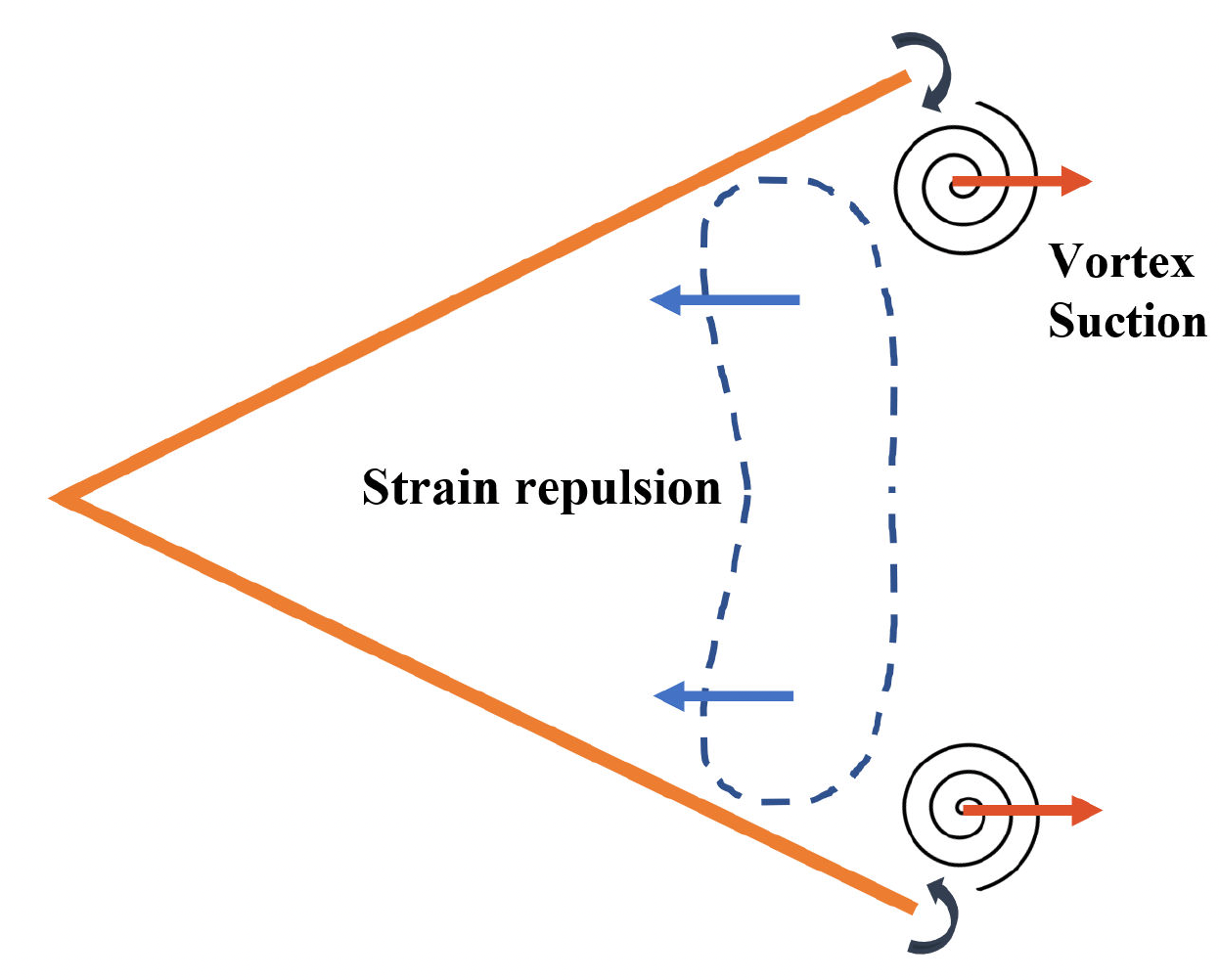 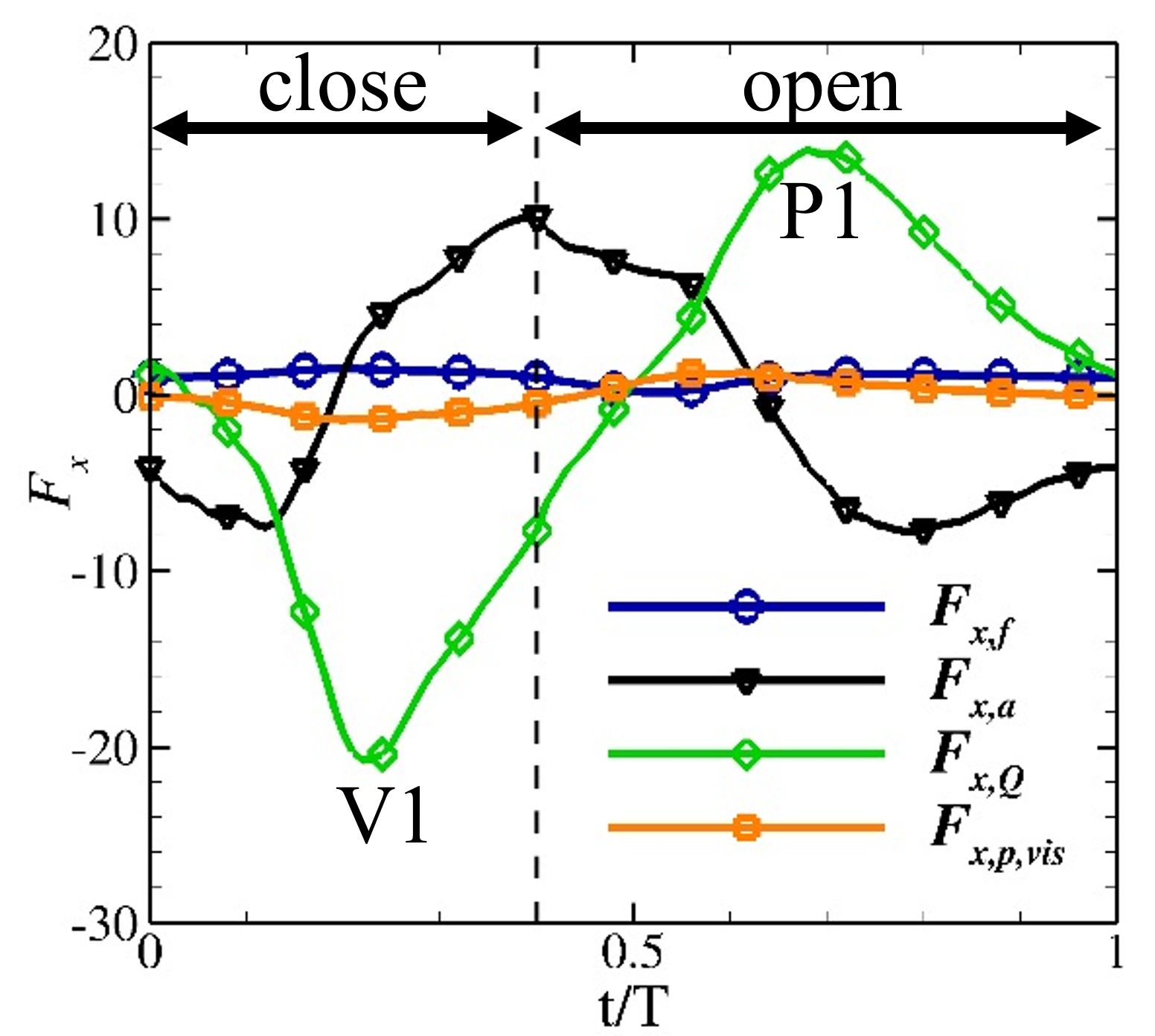 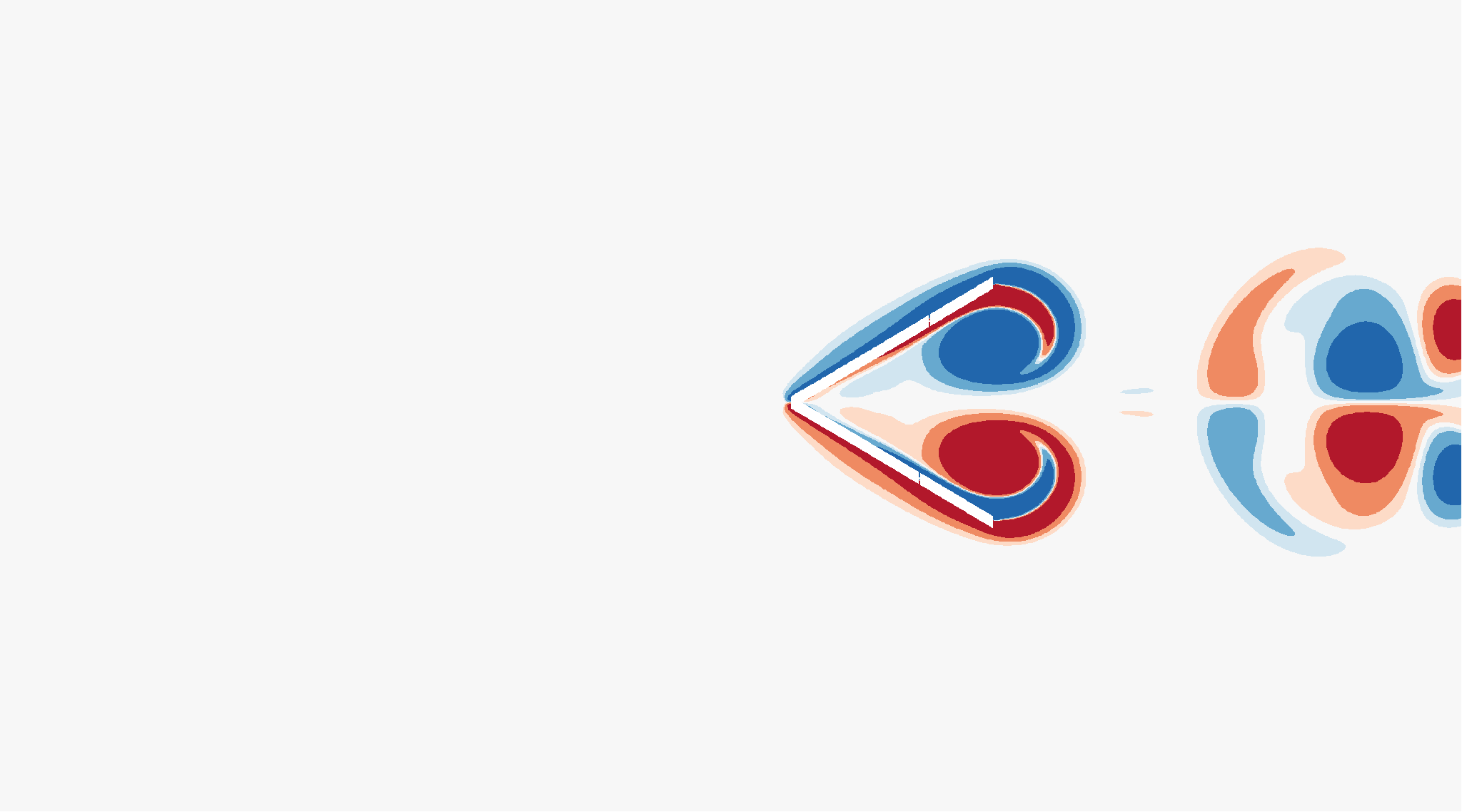 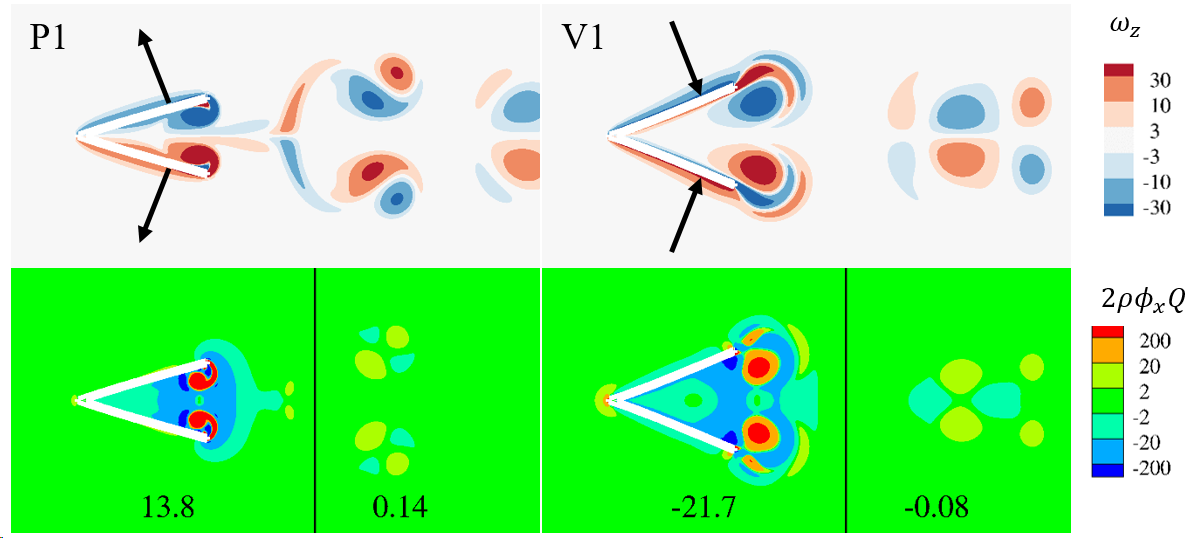 Phys. Fluids, 2023, Featured
9
Flow fundamental process decomposition: sound source
Status of acoustics:
More than thirty kinds of acoustic equations
 Characteristic variable of sound mode is not unique
Sound source is vaguely defined
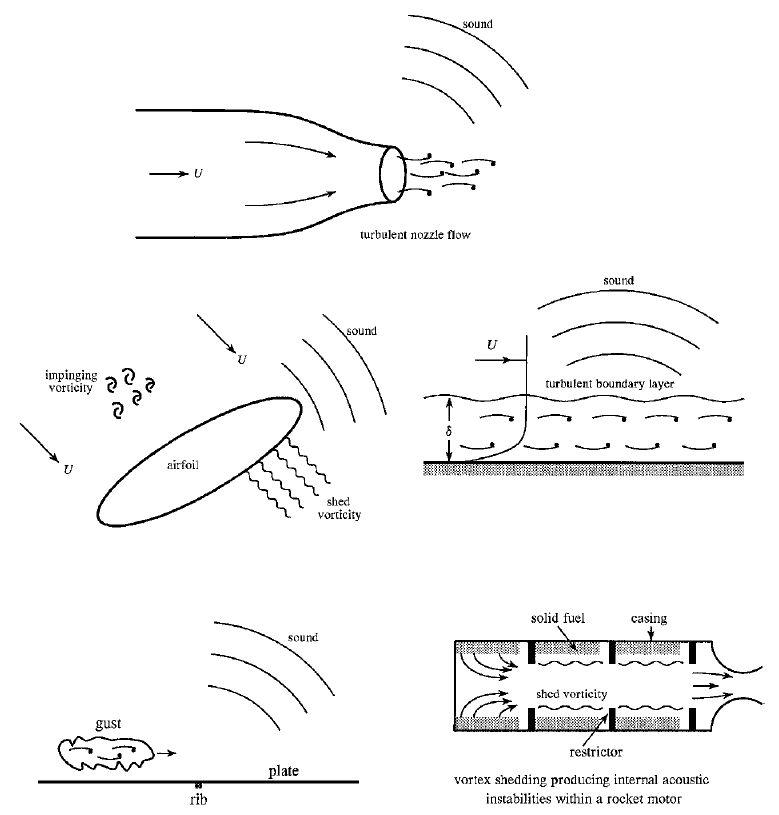 Research strategy:
Sound mode + vortical mode + entropy mode
Three nonlinear mechanisms:
10
Flow fundamental process decomposition: sound source
A
B
Isentropic, inviscid
Source: surface deformation and vortical mode.
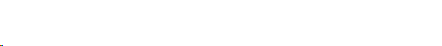 J. Fluid Mech., 2020
11
Splitting and coupling in vortex dynamics


Magnetic-vortical interactions on magnetic splitting
Introduction
Plasma, widely found in stellar systems and intergalactic space, undergoing highly nonlinear fluid-magnetic interactions, resulting in complex physical evolution processes.
Magnetohydrodynamics provides insights into plasma behavior by treating it as a continuous medium.
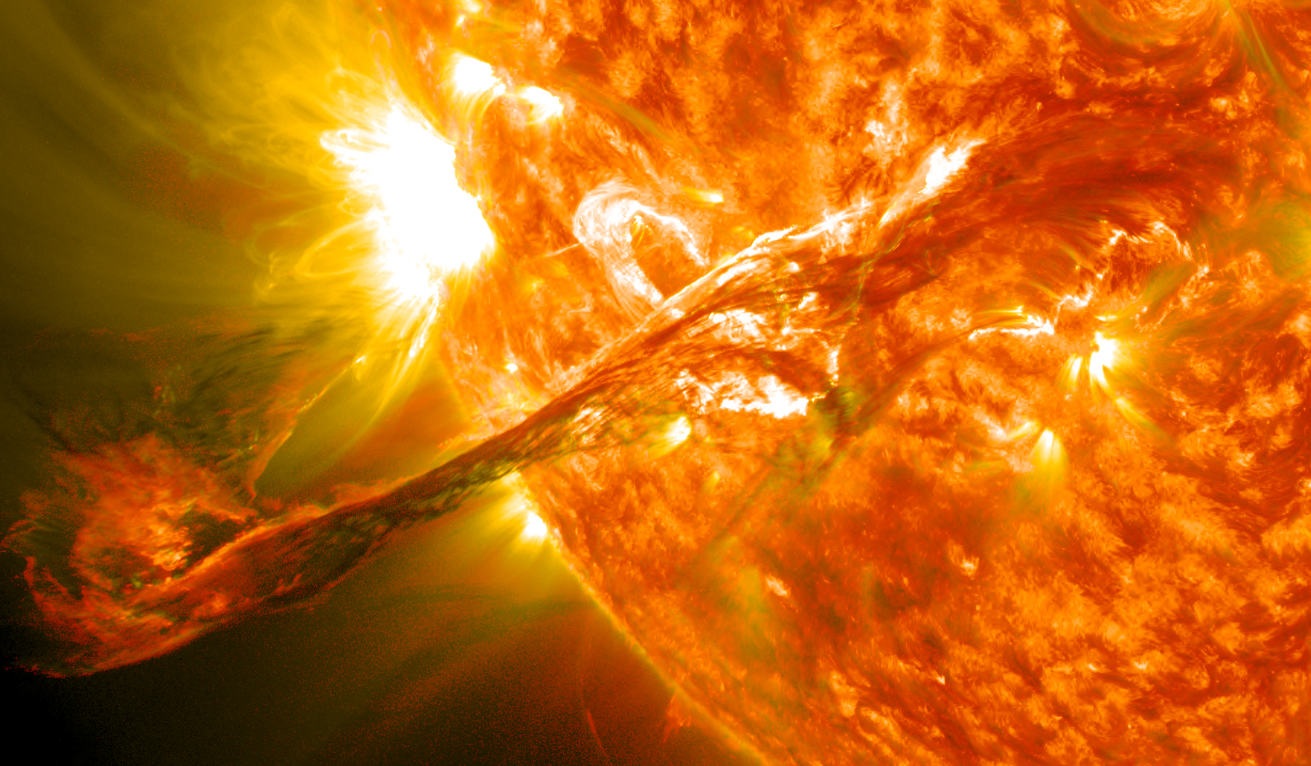 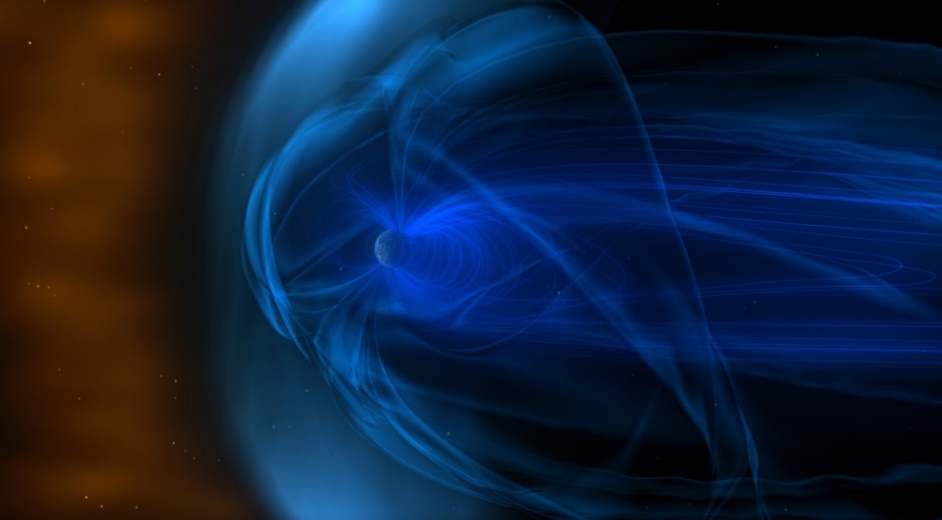 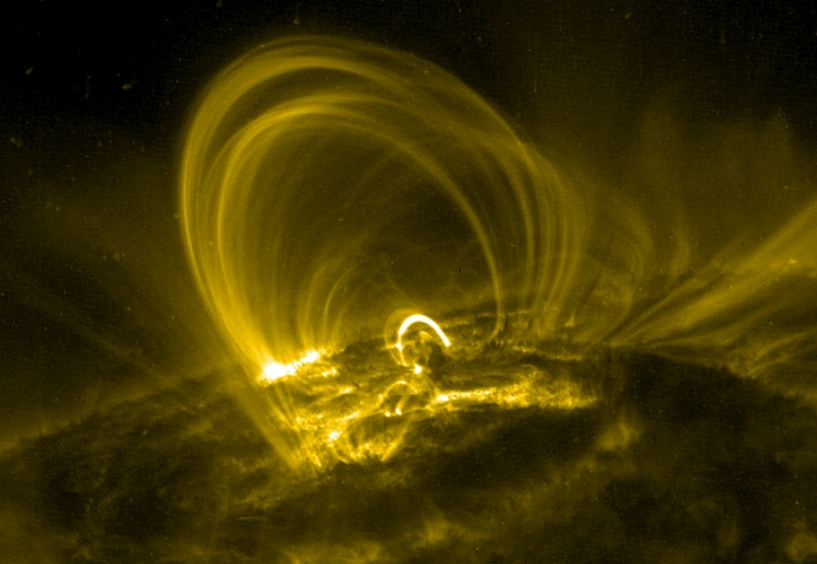 X-ray images visualizing magnetic reconnection field line structures in solar flares
(Solar Dynamics Observatory, NASA)
Coronal ring with closed magnetic flux
(Coronal ring with closed magnetic flux, NASA)
Earth's magnetosphere and the solar wind
(Magnetopause-to-Aurora Global Exploration, NASA)
Nonlinear interactions lead to complex evolution in the topology of magnetic structures and flow structures.
13
[Speaker Notes: 涡重联导致的尺度级串是由层流向湍流转捩的关键步骤
磁重联是磁流体中磁场能量快速释放和转化的重要过程]
Previous research on magnetic splitting
Twisting has an impact on the evolution of magnetic knots
The effect of twist on the tube splitting is elucidated by the phase portrait of the Lorentz force projected onto the divergence-free space
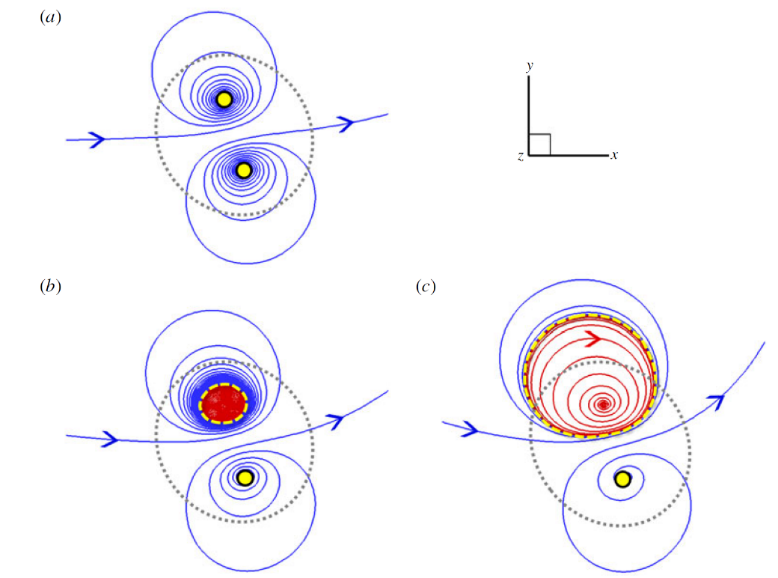 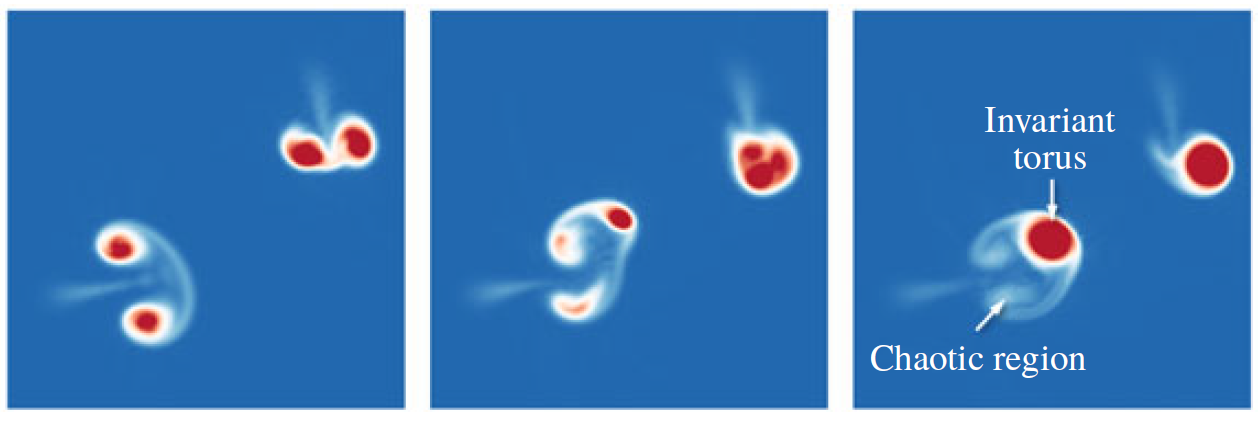 S. Xiong & Y. Yang, J. Fluid Mech., 2019
Question: How do vortices affect the magnetic splitting? 
Study the evolution of magnetic/vortex tubes in MHD flow, in particular how vortices influence MHD flows through their interaction with magnetic fields.
14
[Speaker Notes: 涡重联导致的尺度级串是由层流向湍流转捩的关键步骤
磁重联是磁流体中磁场能量快速释放和转化的重要过程]
DNS and initial configuration of MHD
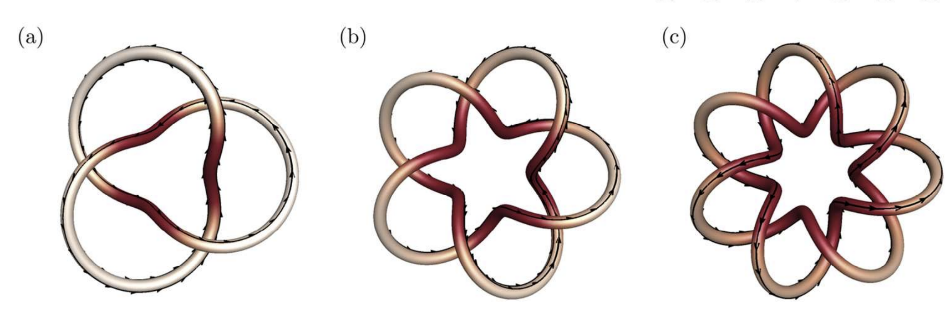 S. Xiong & Y. Yang, 
Phys. Fluids, 2019
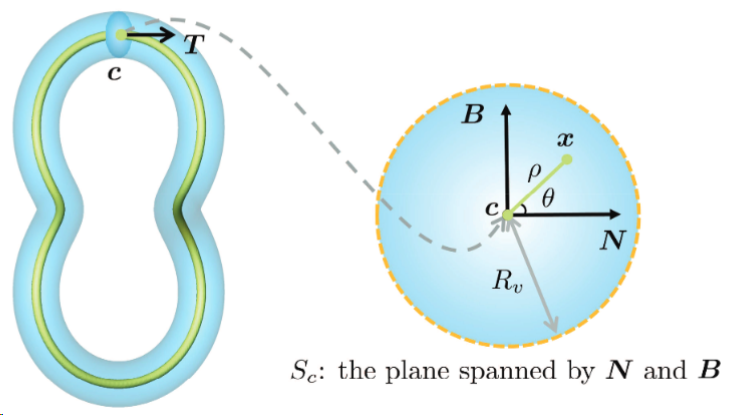 15
Magnetic tube and vortex tube at initial time
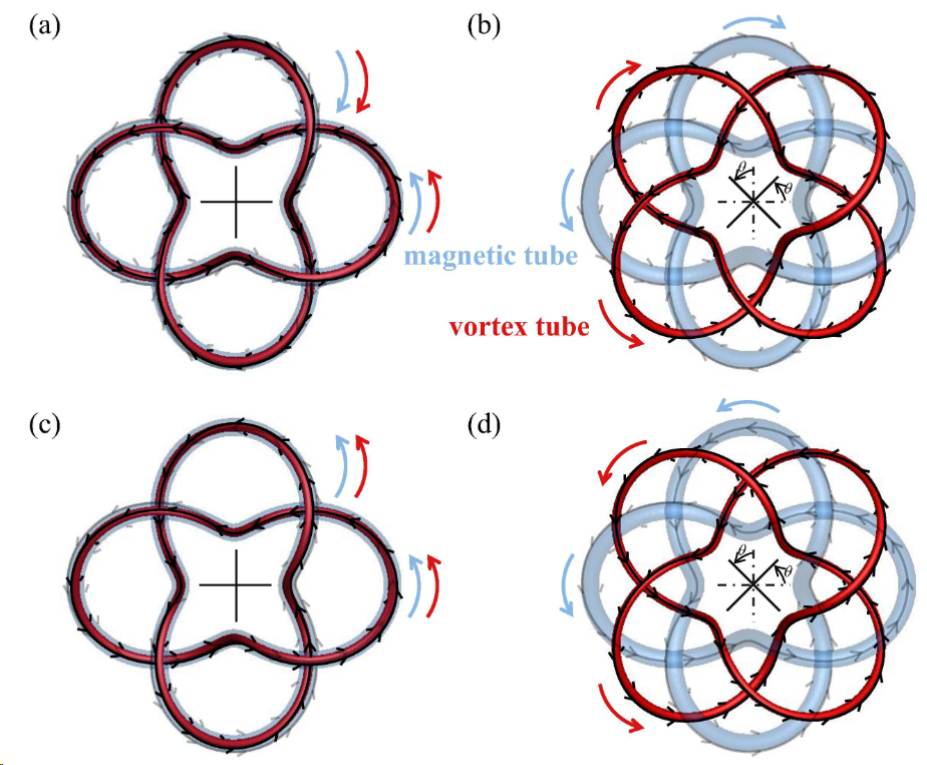 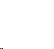 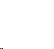 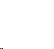 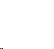 16
Conversion and release of energy
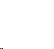 Magnetic energy decreases monotonically (resistive dissipation, conversion into kinetic energy)
kinetic energy exhibits an overall decrease, with some instances showing temporary increases
When magnetic tubes and vortex tubes overlap each other (isochiral or antichiral), a notable reduction in the release of magnetic energy
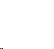 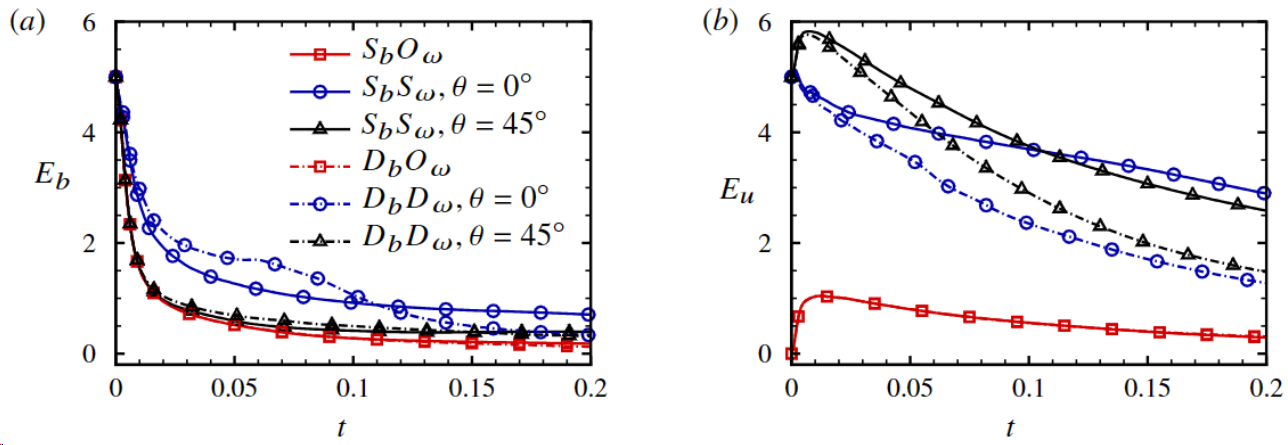 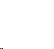 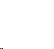 Magnetic energy
Kinetic energy
17
Conversion and release of energy
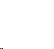 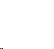 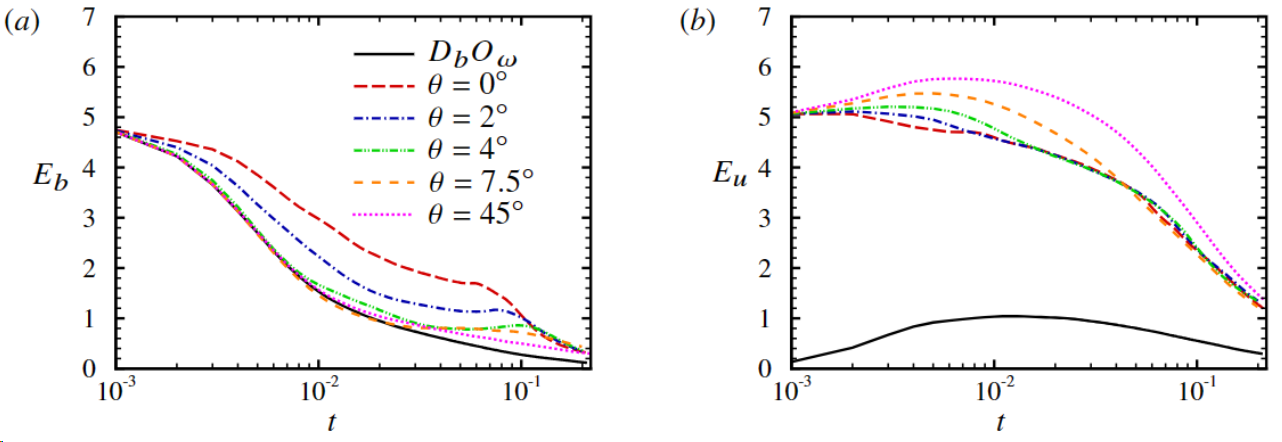 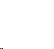 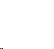 Magnetic energy
Kinetic energy
18
Morphology and dynamics of flowing structures
Evolution of vortex tubes with different chiralities
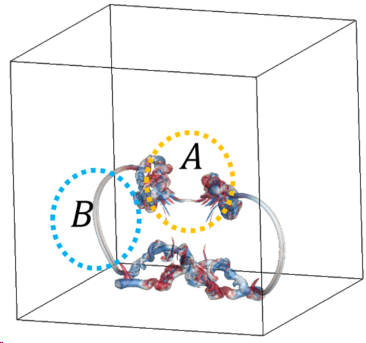 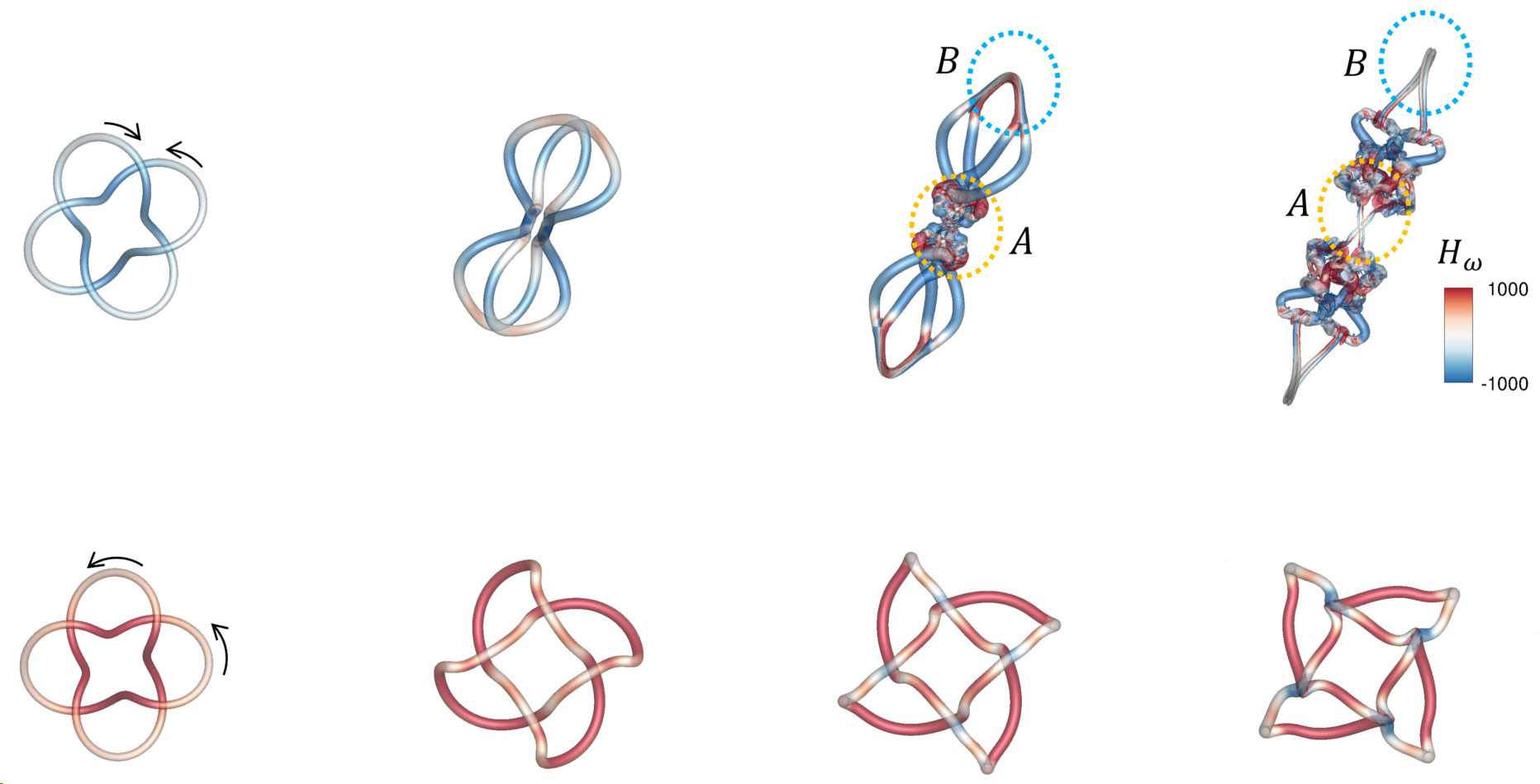 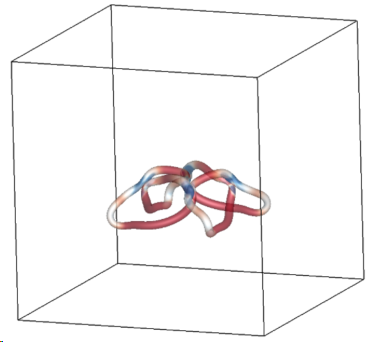 Antichiral vortex tubes appear elongated, closely positioned, and engaging in mutual interactions
Isochiral vortex tubes exhibit collective rotational motion, separate into unknotted structures.
19
Morphology and dynamics of flowing structures
Flow field triggered by initial magnetic flux tubes
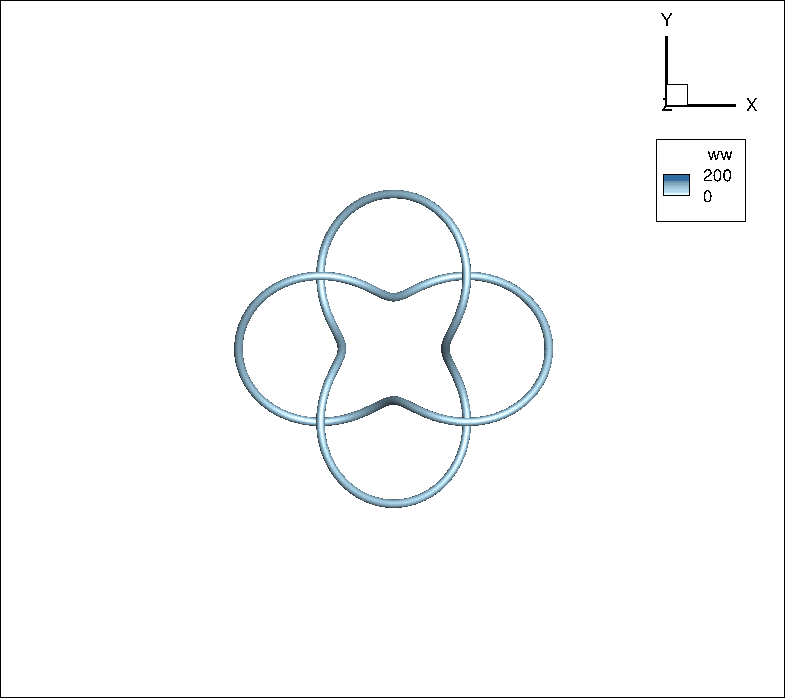 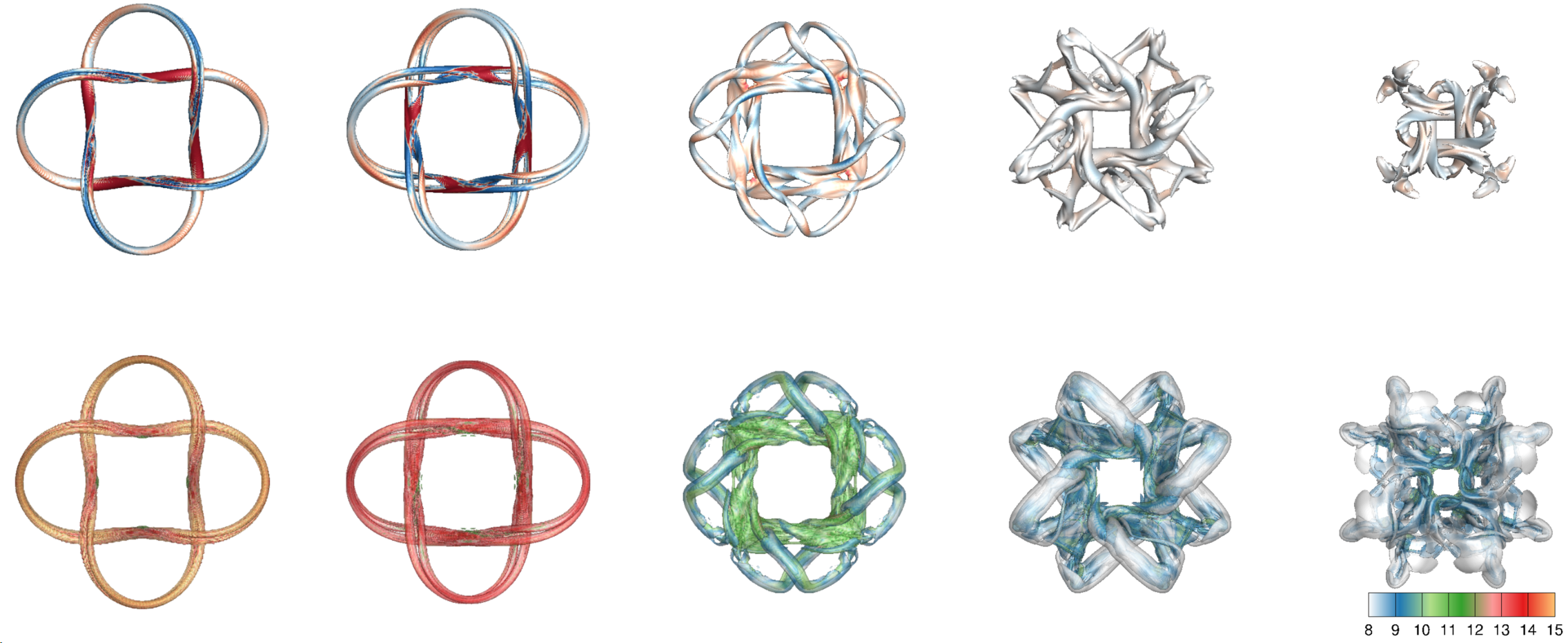 Magnetic
tubes
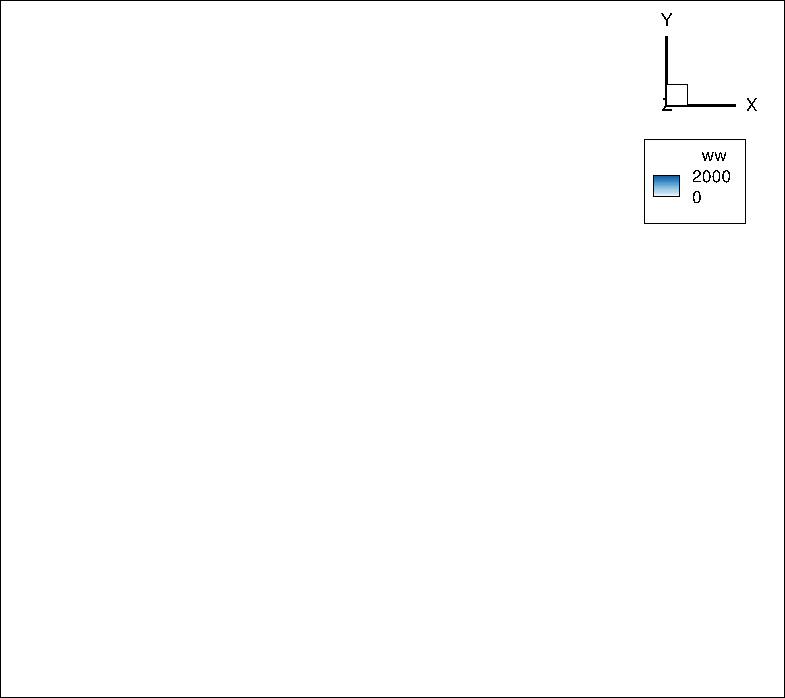 Vortex
tubes
20
Morphology and dynamics of flowing structures
Flow field triggered by initial magnetic flux tubes
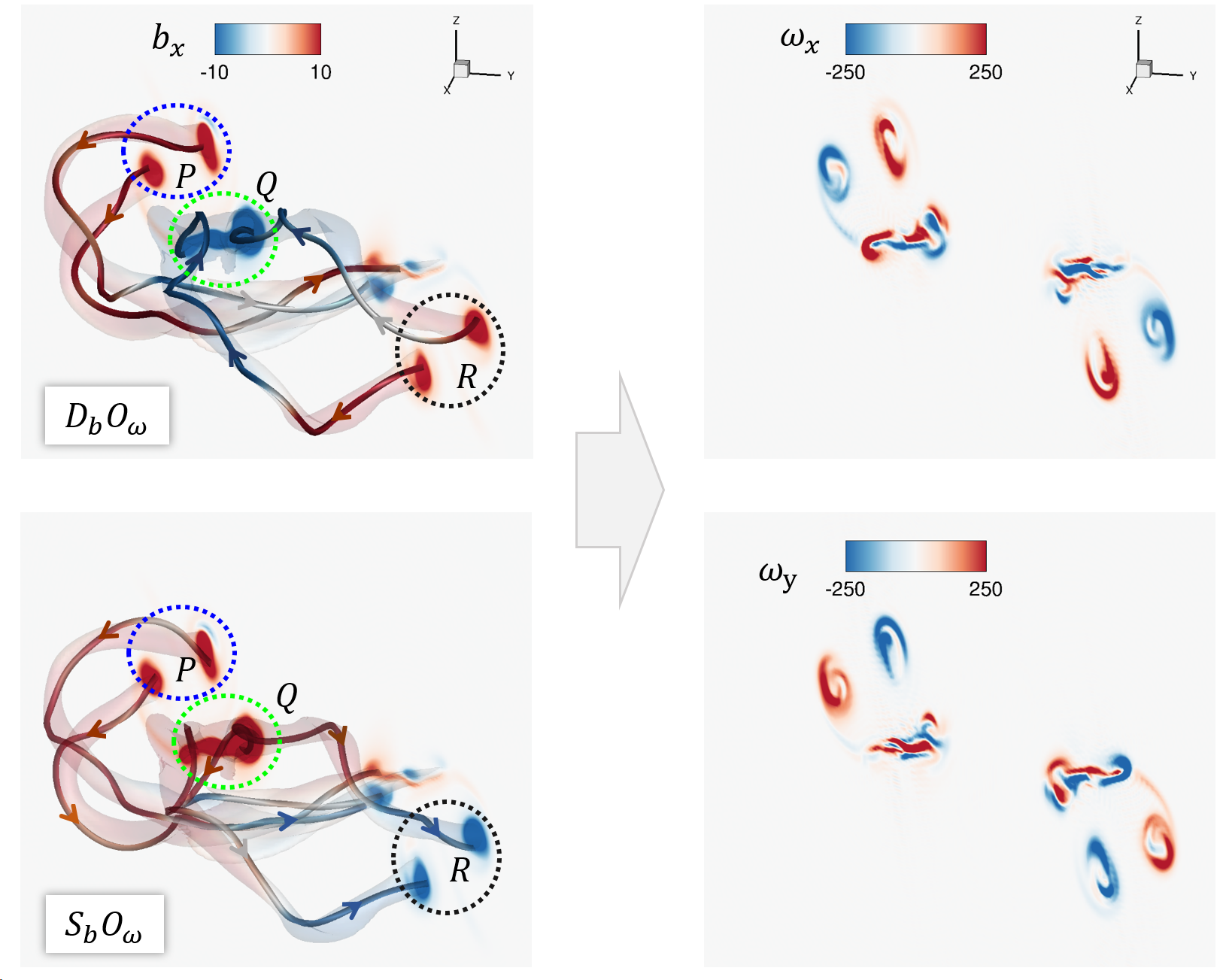 21
Morphology and dynamics of flowing structures
Influence of angles on the interaction between magnetic and vortex tubes
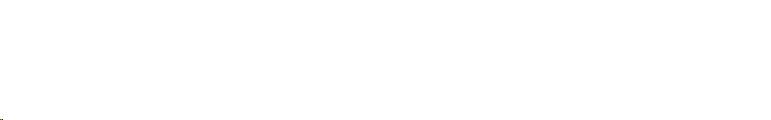 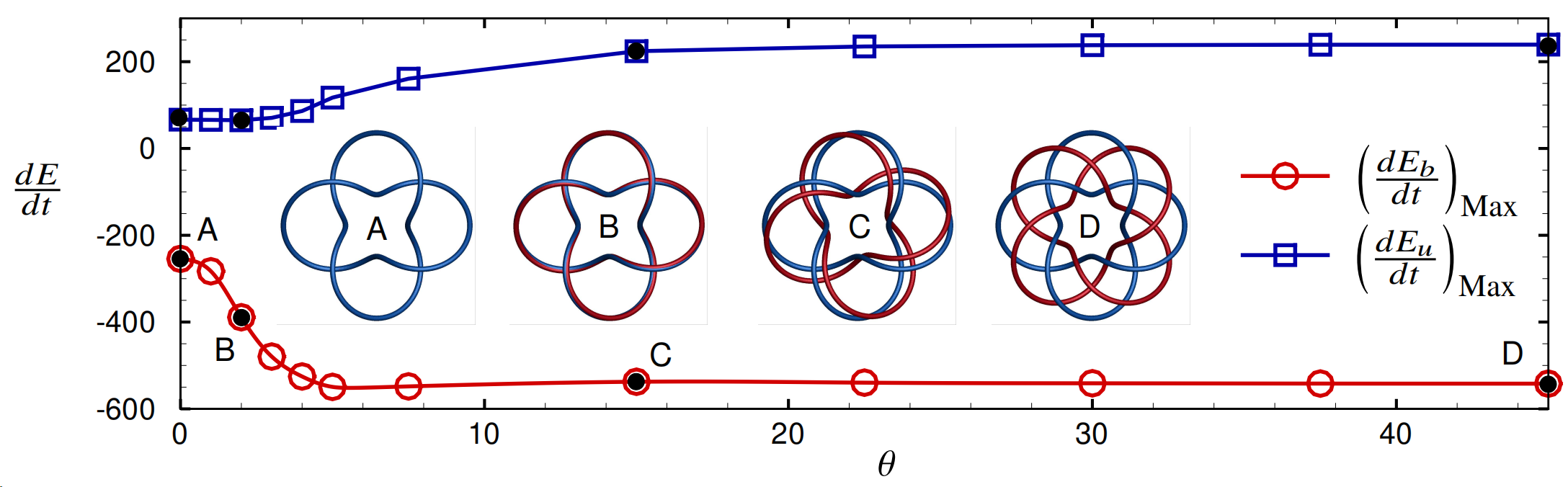 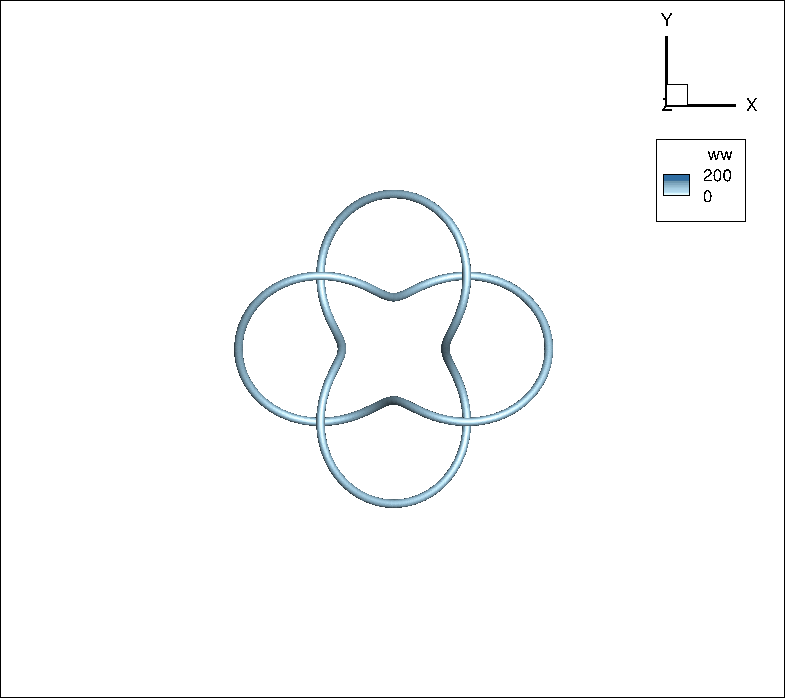 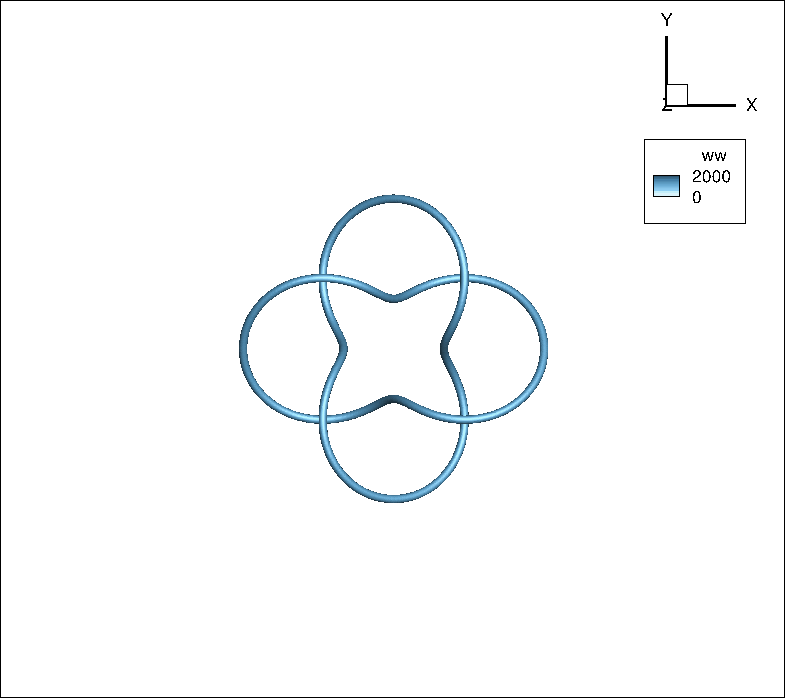 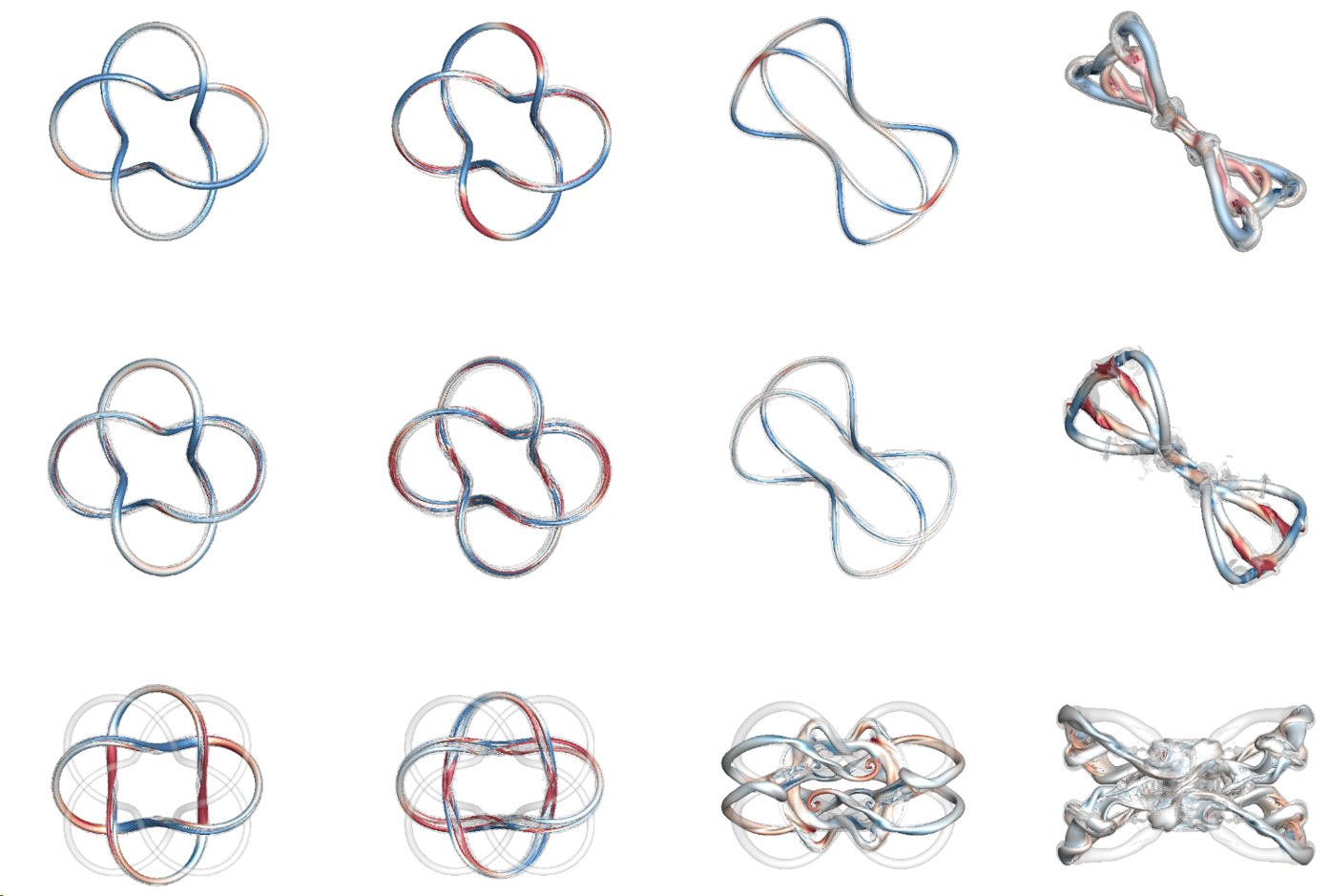 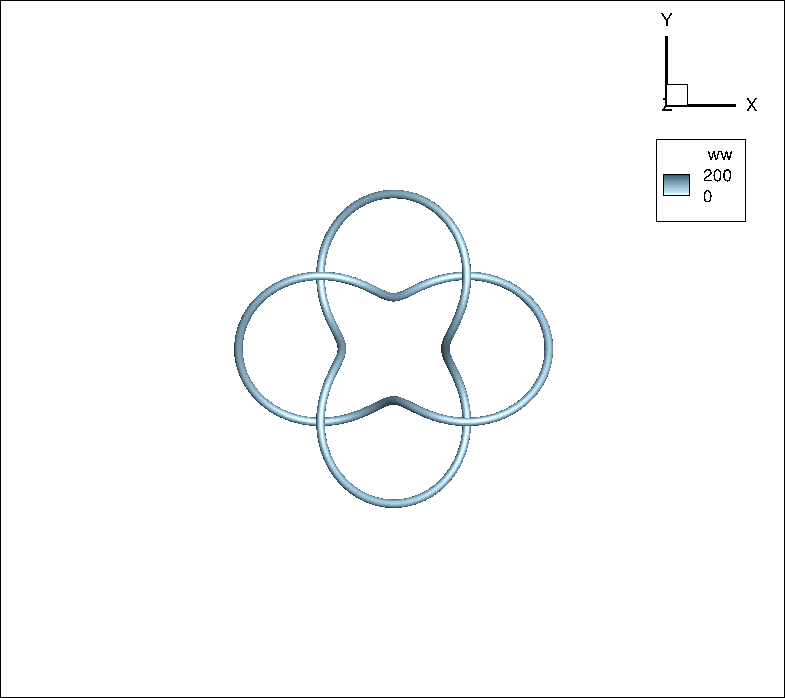 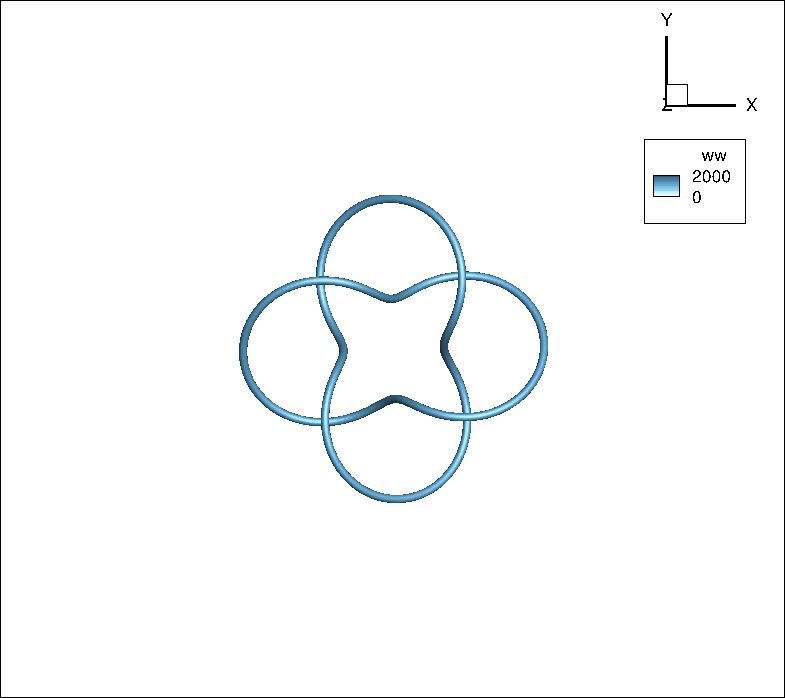 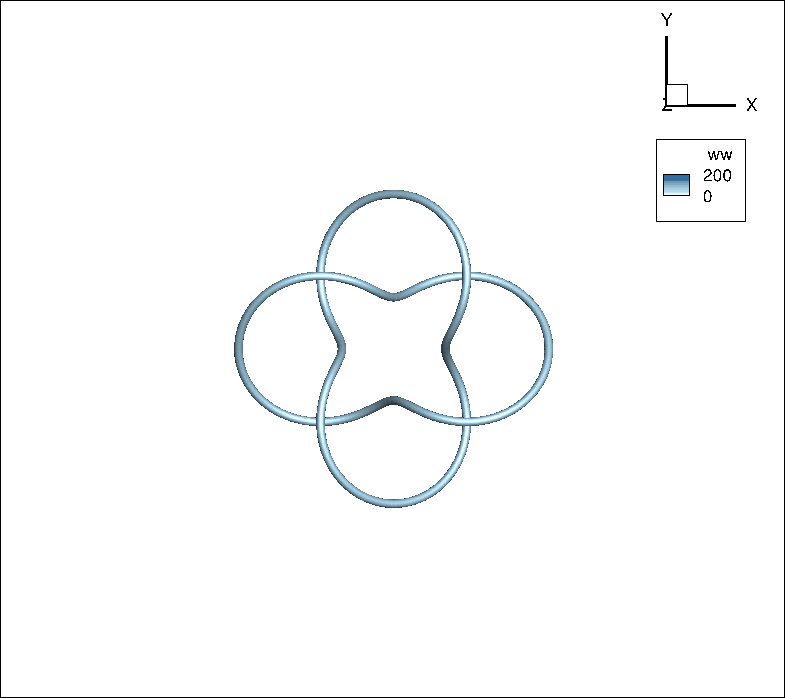 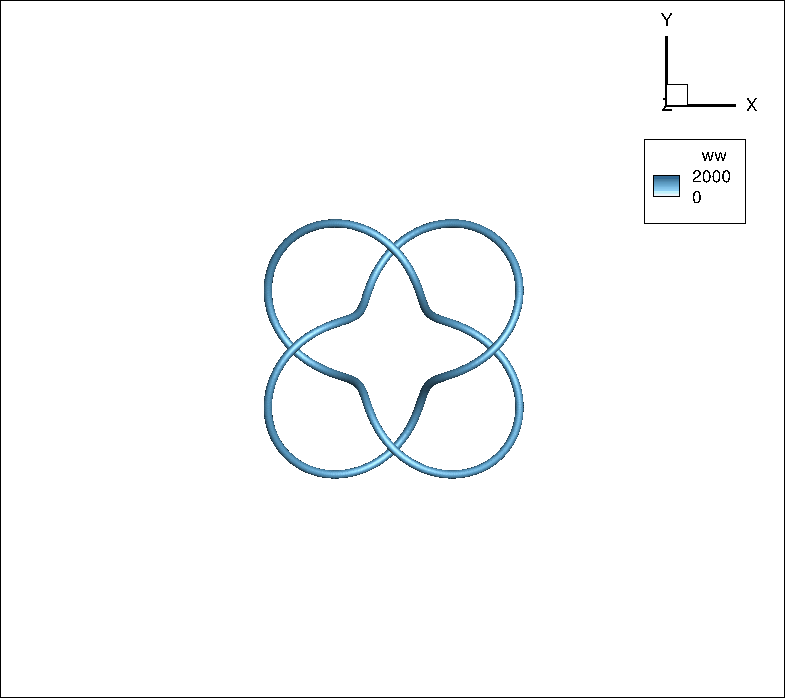 22
Modulation Mechanism between vortex-magnetic interaction
Impact of Lorentz force on the evolution of vorticity field
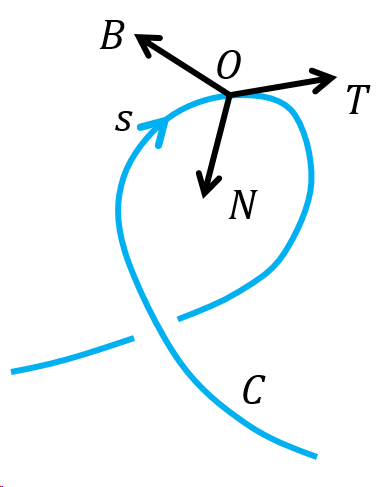 Intrinsic triad along a curve
23
Modulation Mechanism between vortex-magnetic interaction
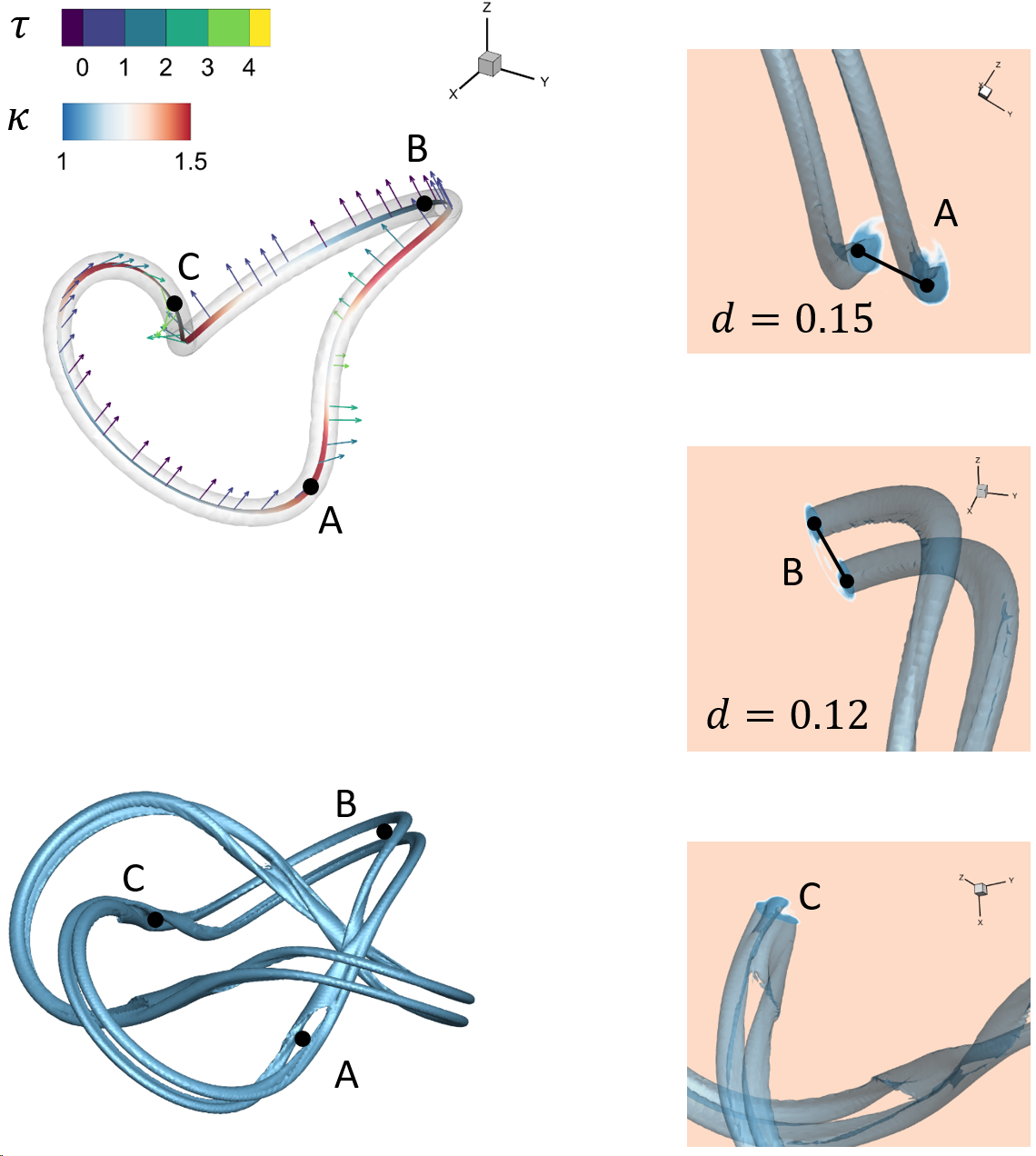 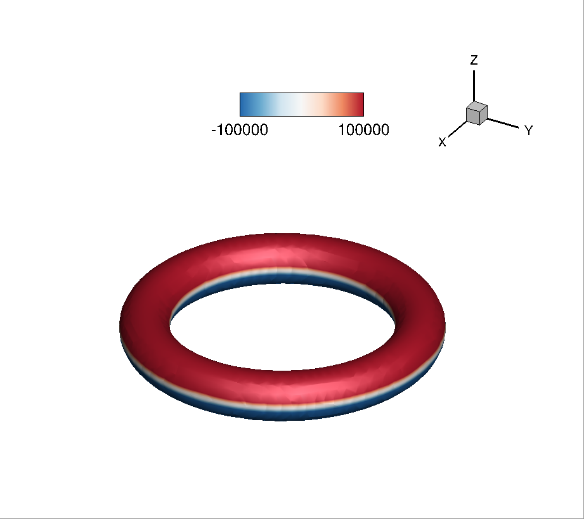 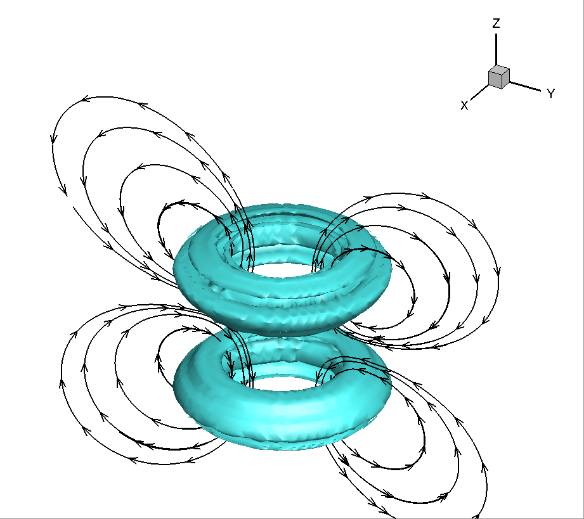 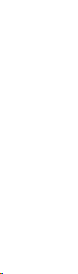 Induced vortex tube
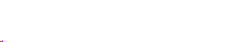 Initial magnetic tube
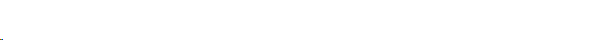 24
Modulation Mechanism between vortex-magnetic interaction
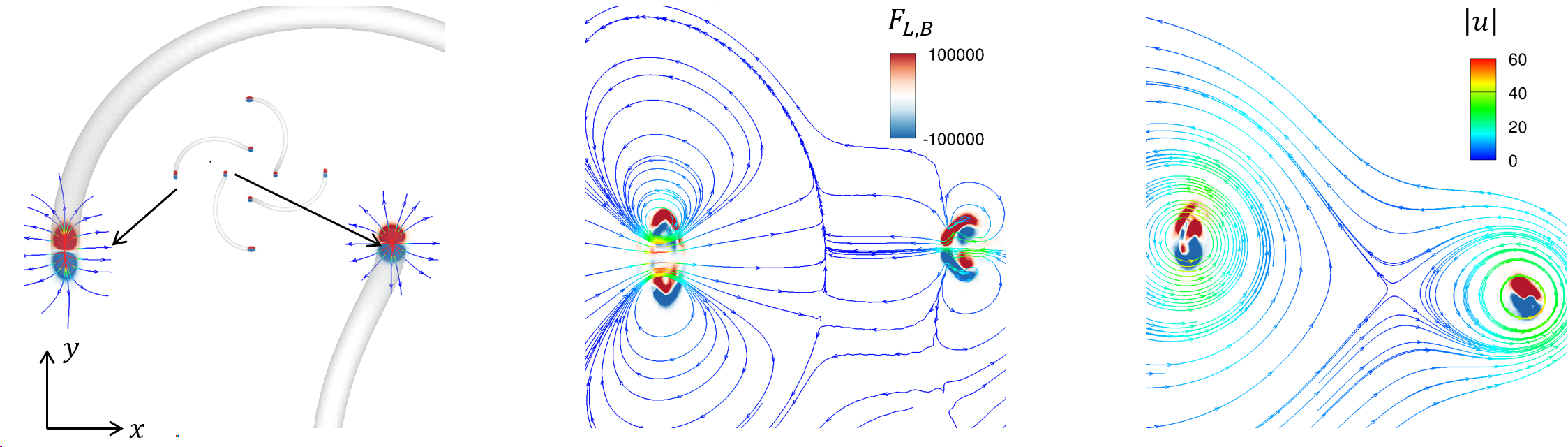 Magnitude estimation
25
Modulation Mechanism between vortex-magnetic interaction
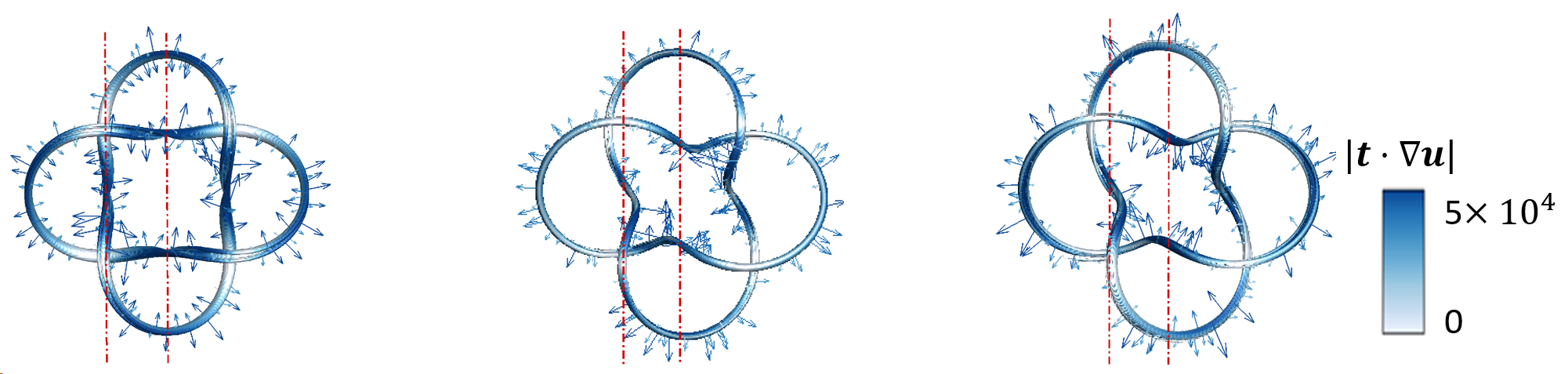 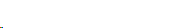 26
Modulation Mechanism between vortex-magnetic interaction
Cross modulation mechanism of velocity field to magnetic tube
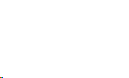 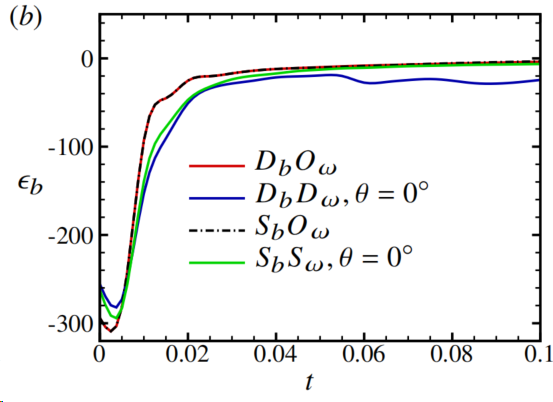 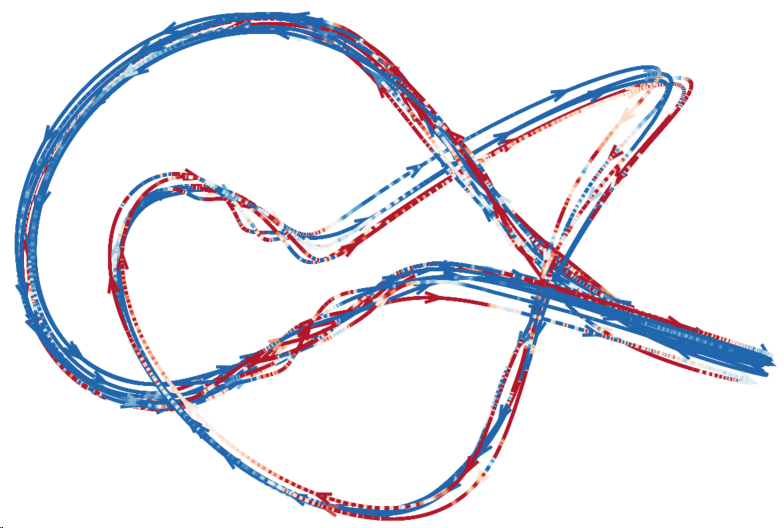 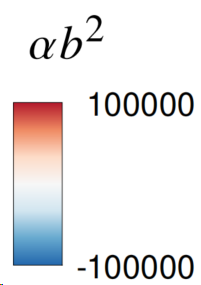 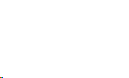 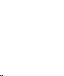 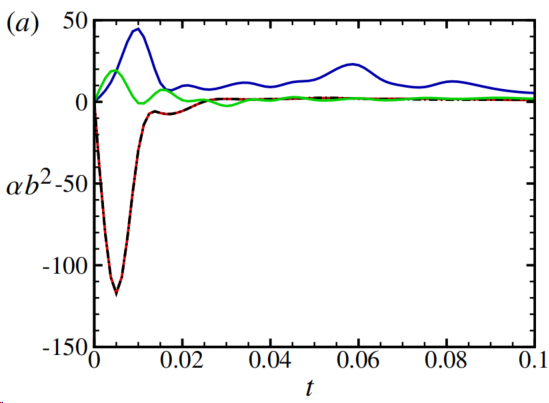 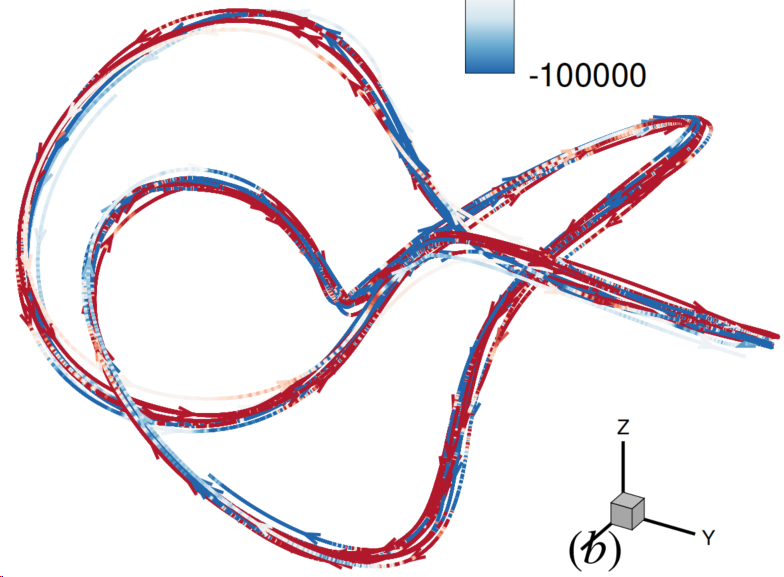 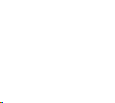 27
Summary
Skillful manipulation of vortices can realize effective control of force & sound

The magnetic tube undergoes a splitting process, creating finer flux tubes due to curvature effect. 

The Lorentz force induced by magnetic flux tube generates localized opposing vortex dipoles, which leads to directional shifts in magnetic line and splitting.

An additional vortex tube of comparable strength to the magnetic tubes can disrupt the formation of vortex dipoles, hindering magnetic tube splitting and magnetic energy releasing.

Variations in the angle configuration of vortices notably influence the magnetic field modulation by vortex tube.
28
Acknowledgements
Collaborators
Funders
This work is supported by the National Natural Science Foundation of China (Grant No. 12302294, 12102365)
Jie-Zhi Wu                       Xi-Yun Lu
Weicheng Cui                  Luoqin Liu
An-Kang Gao                  Shiying Xiong 
Renato Tognaccini          Dixia Fan
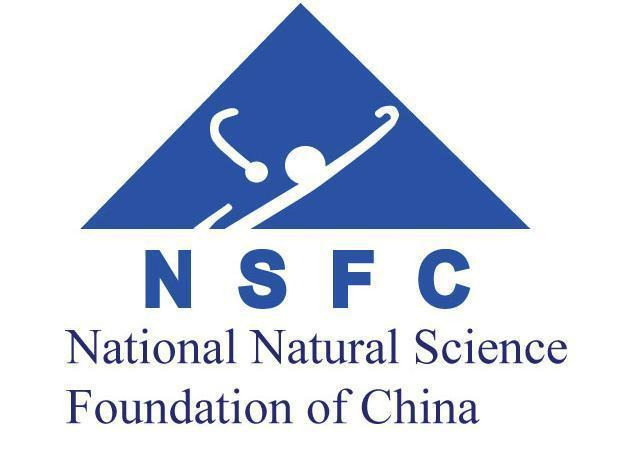 Thanks!
29
Force Decomposition: vortex force theory
Aerodynamic force breakdown in reversible and irreversible components
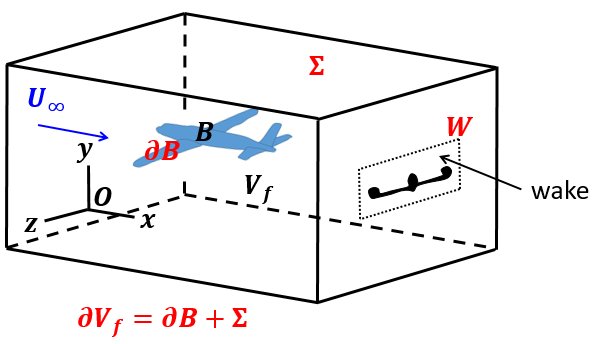 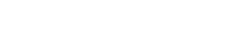 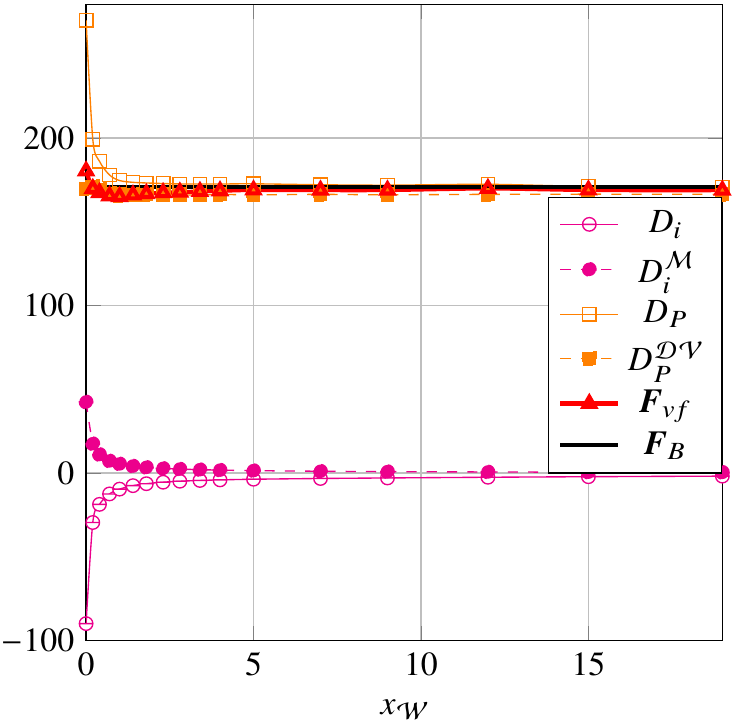 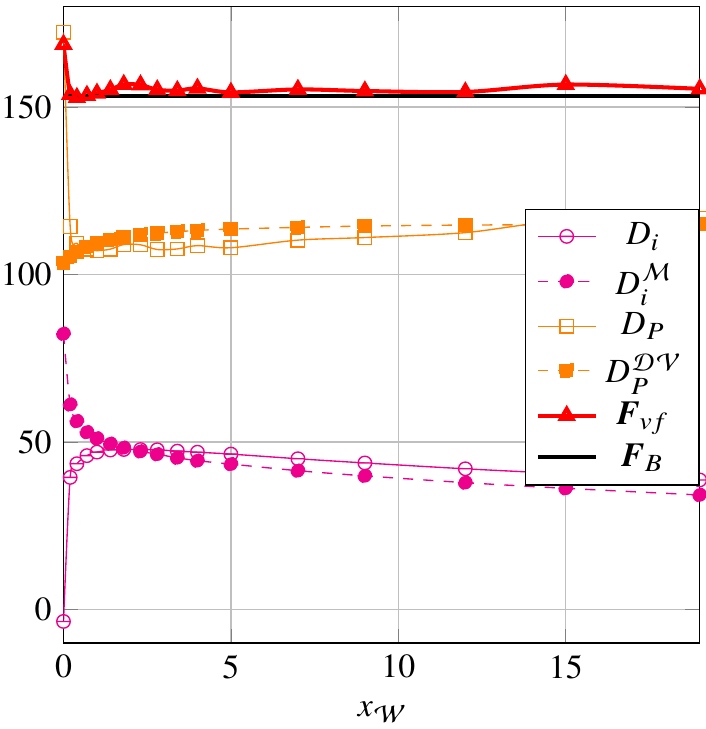 31
Numerical Method
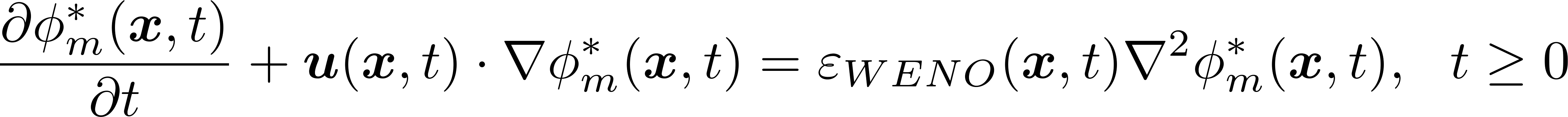 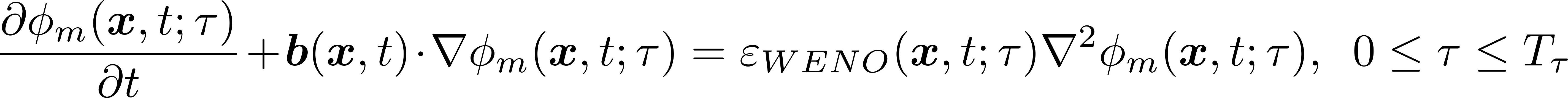 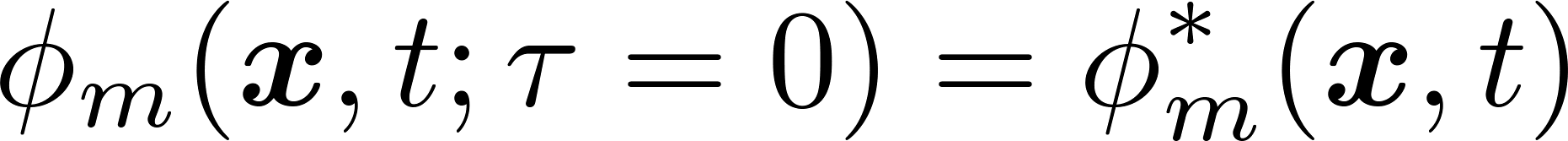 Solid curve：MSF solution
Dashed arrow：prediction step
Solid arrow：correction step
32
Y. Yang and D. I. Pullin, J. Fluid Mech., 2011
Sound
Moment
Lift
Drag
Airfoil
Impinging vorticity
Shed vortex
Boundary layer
Acknowledgements
Collaborators
Funders
This work is supported by the National Natural Science Foundation of China (Grant No. 12302294, 12102365)
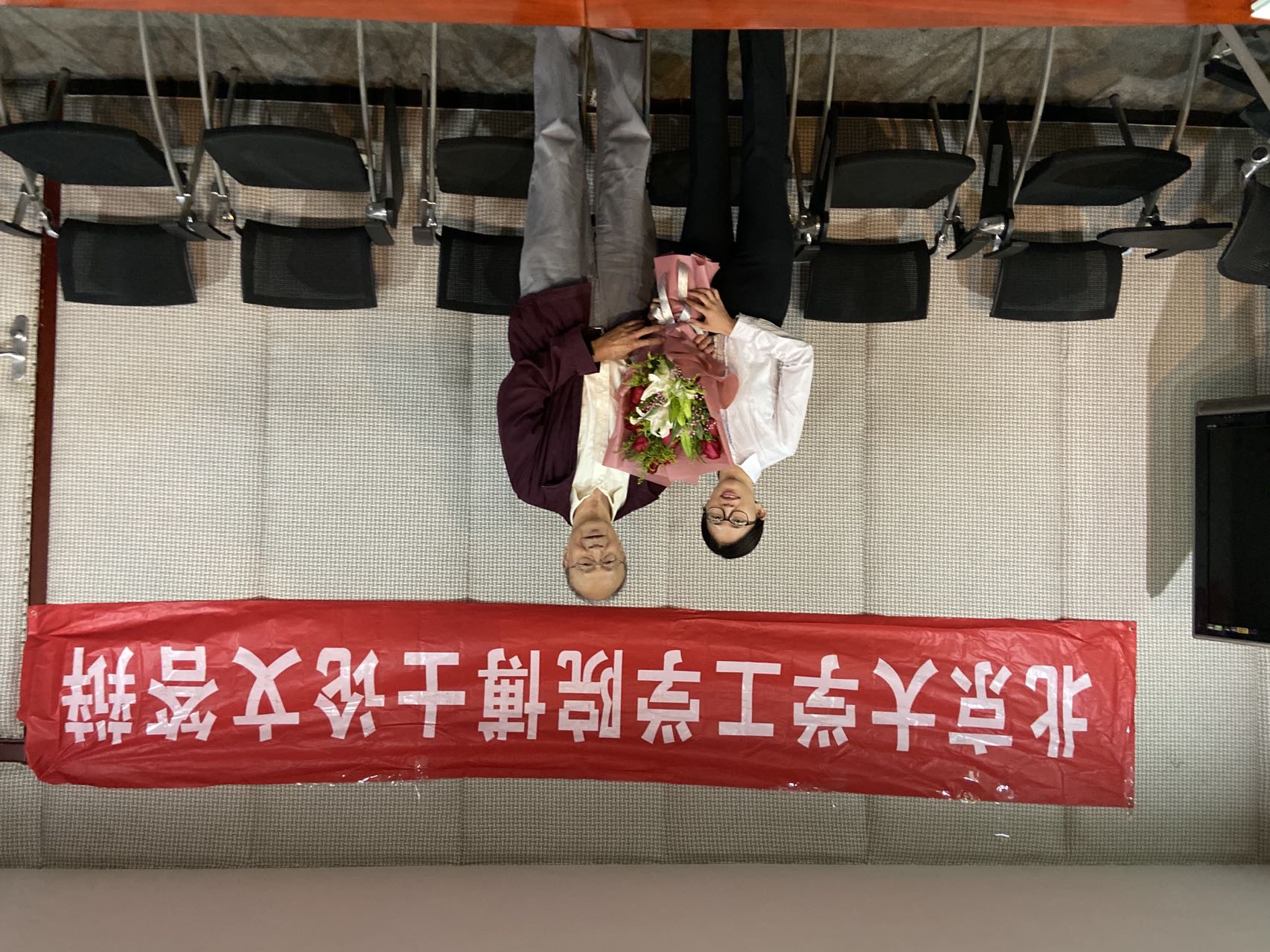 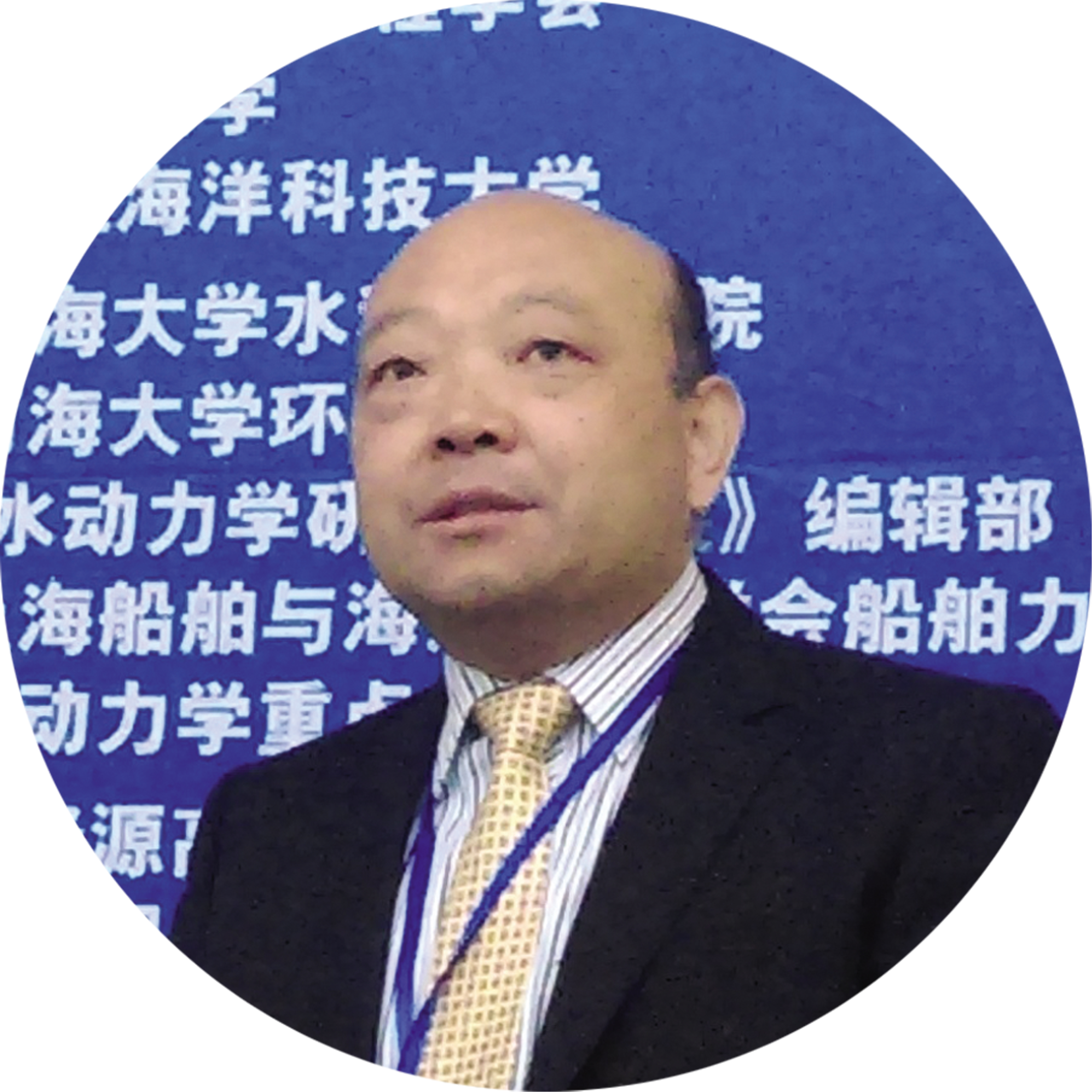 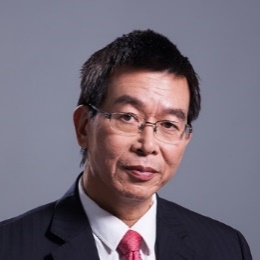 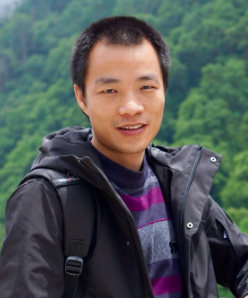 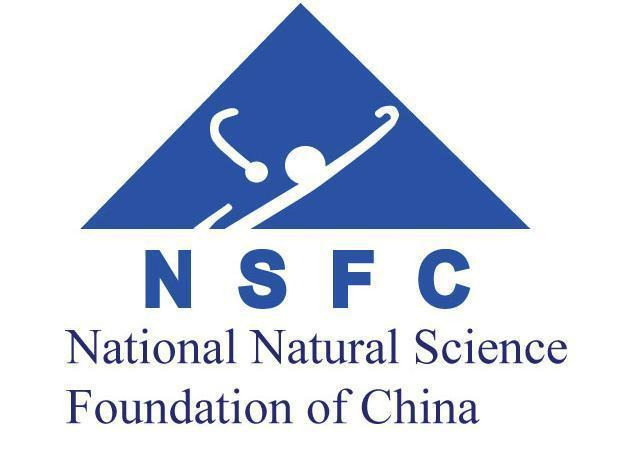 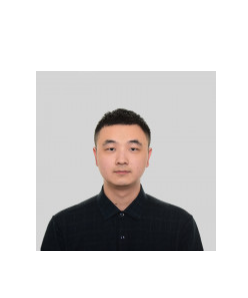 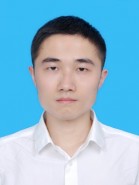 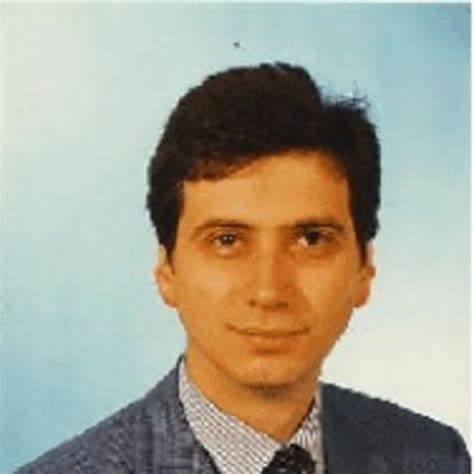 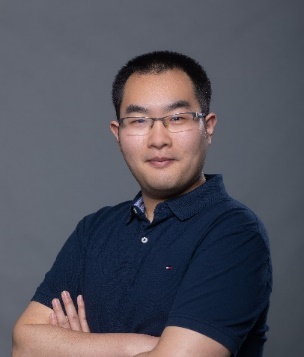 Contact me
kanglinlin@westlake.edu.cn
Jie-Zhi Wu                       Xi-Yun Lu
Weicheng Cui                  Luoqin Liu
An-Kang Gao                  Shiying Xiong 
Renato Tognaccini          Dixia Fan
Thanks!
34